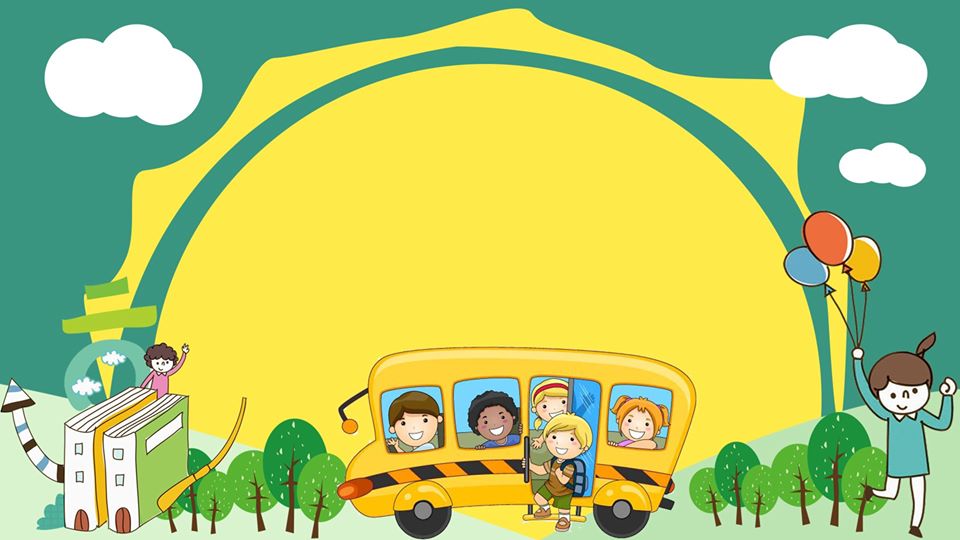 CHÀO MỪNG CÁC EM 
ĐẾN VỚI TIẾT HOẠT ĐỘNG TRẢI NGHIỆM
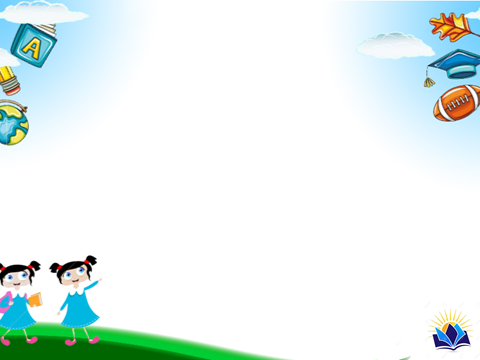 TRƯỜNG TIỂU HỌC HOÀI XUÂN
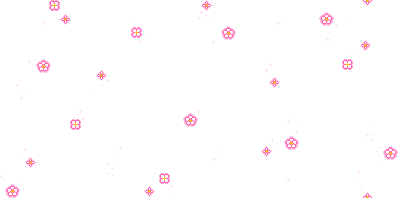 NHIỆT LIỆT CHÀO MỪNG QUÝ THẦY CÔ VỀ DỰ GIỜ LỚP 2D
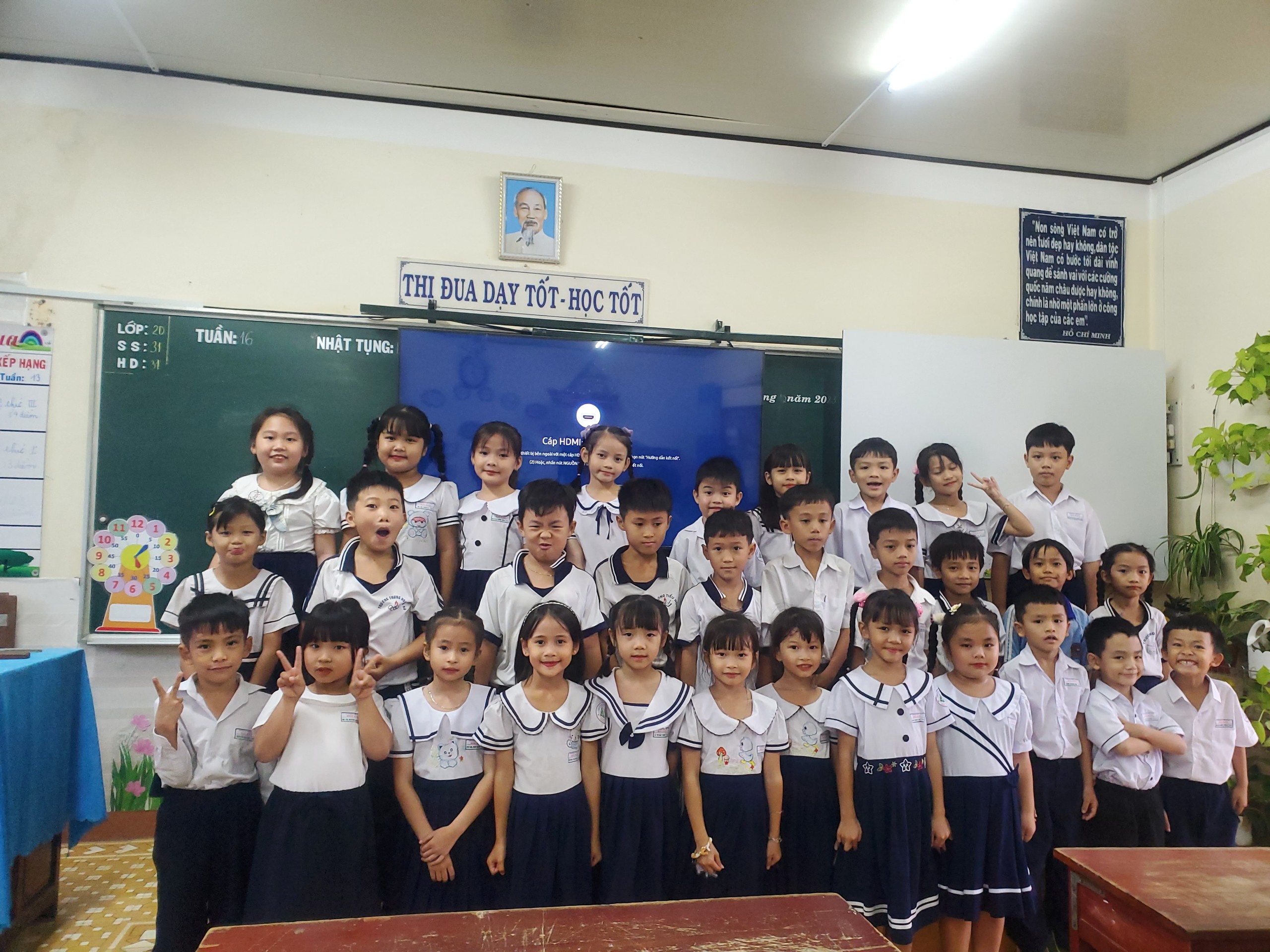 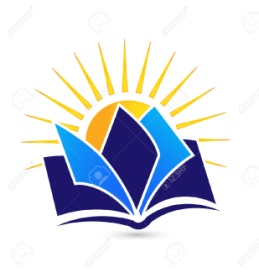 MÔN: HOẠT ĐỘNG TRẢI NGHIỆM
GIÁO VIÊN: LÊ THỊ NGỌC YẾN
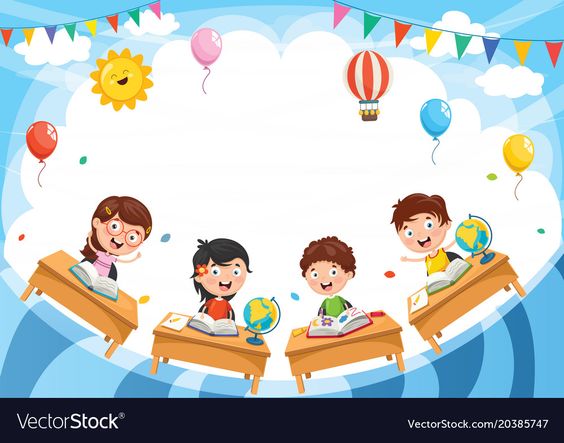 Khởi động
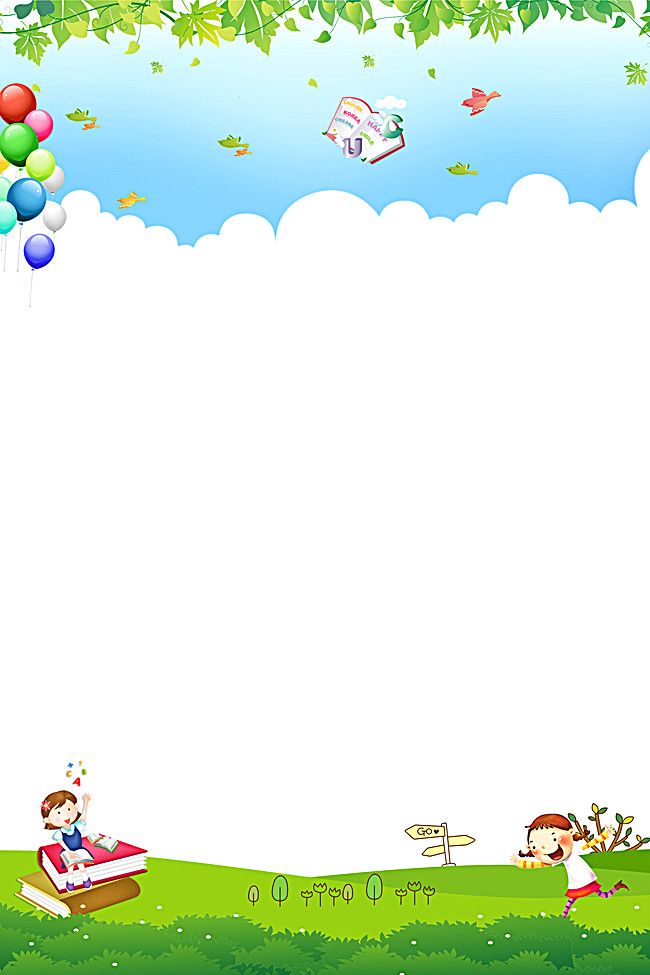 Hoạt động trải nghiệm:
Trò chơi khám phá địa danh, 
giới thiệu cảnh đẹp quê em
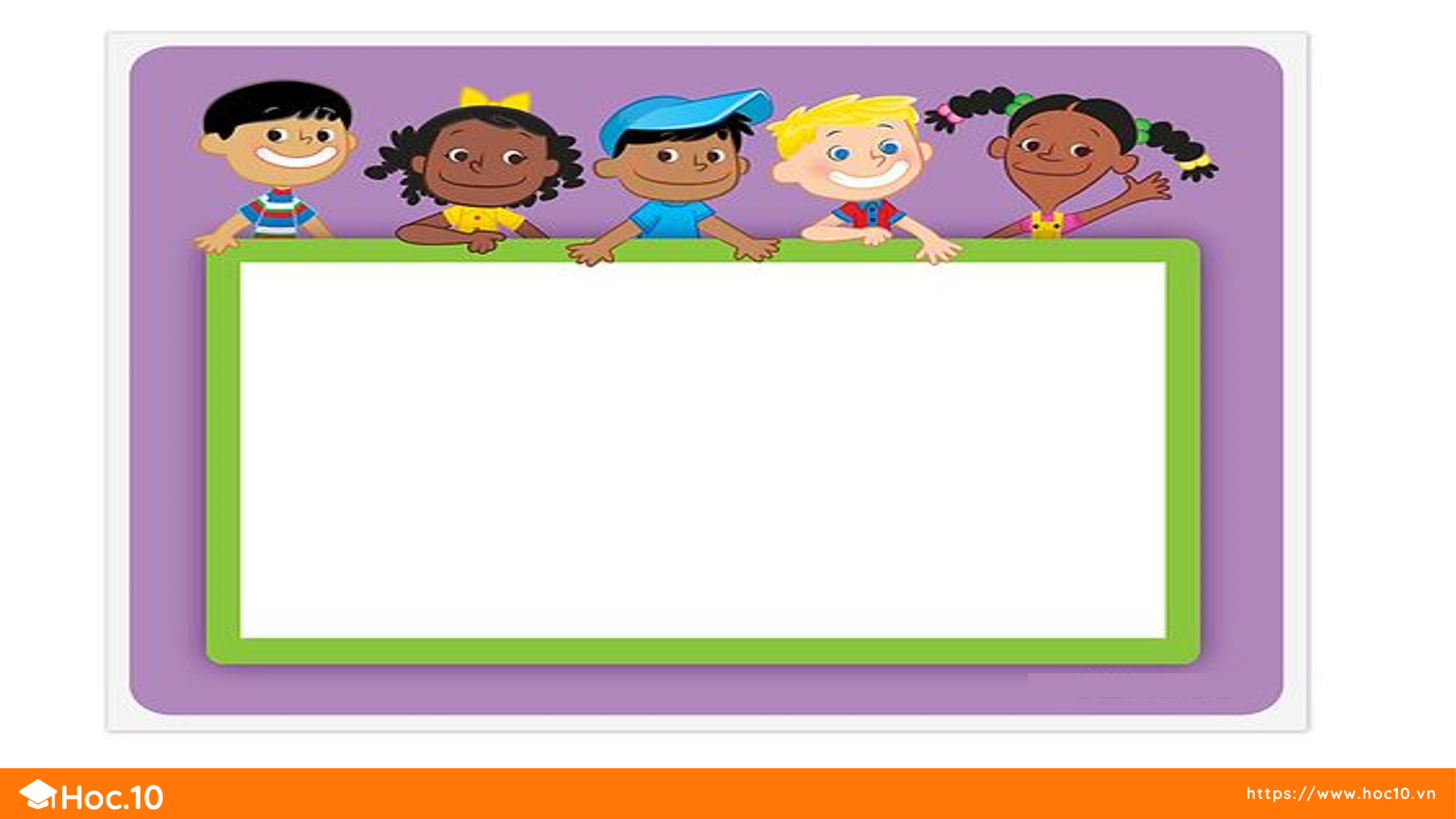 Hoạt động 1: 
Trò chơi khám phá địa danh
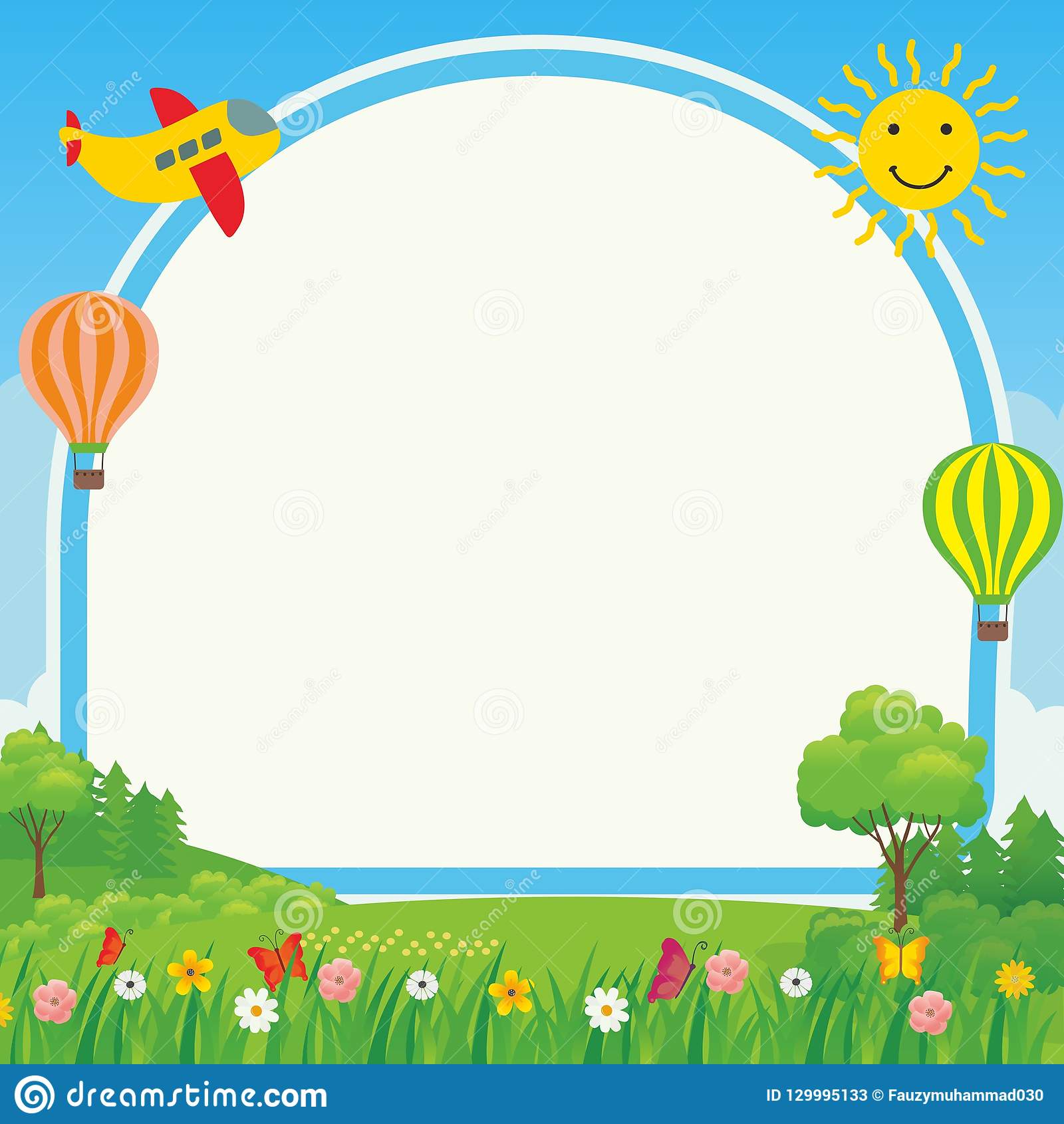 TRò chƠi
GIÓ THỔI
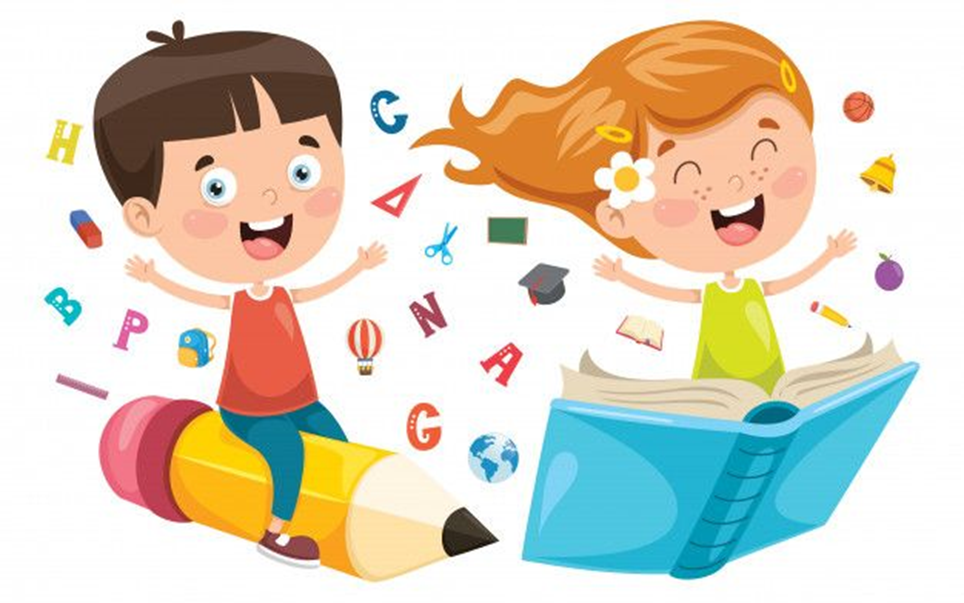 Mỗi địa phương, mỗi miền quê đều có những danh lam thắng cảnh của mình. Em sống ở nơi nào thì cần hiểu về phong cảnh của nơi đó.
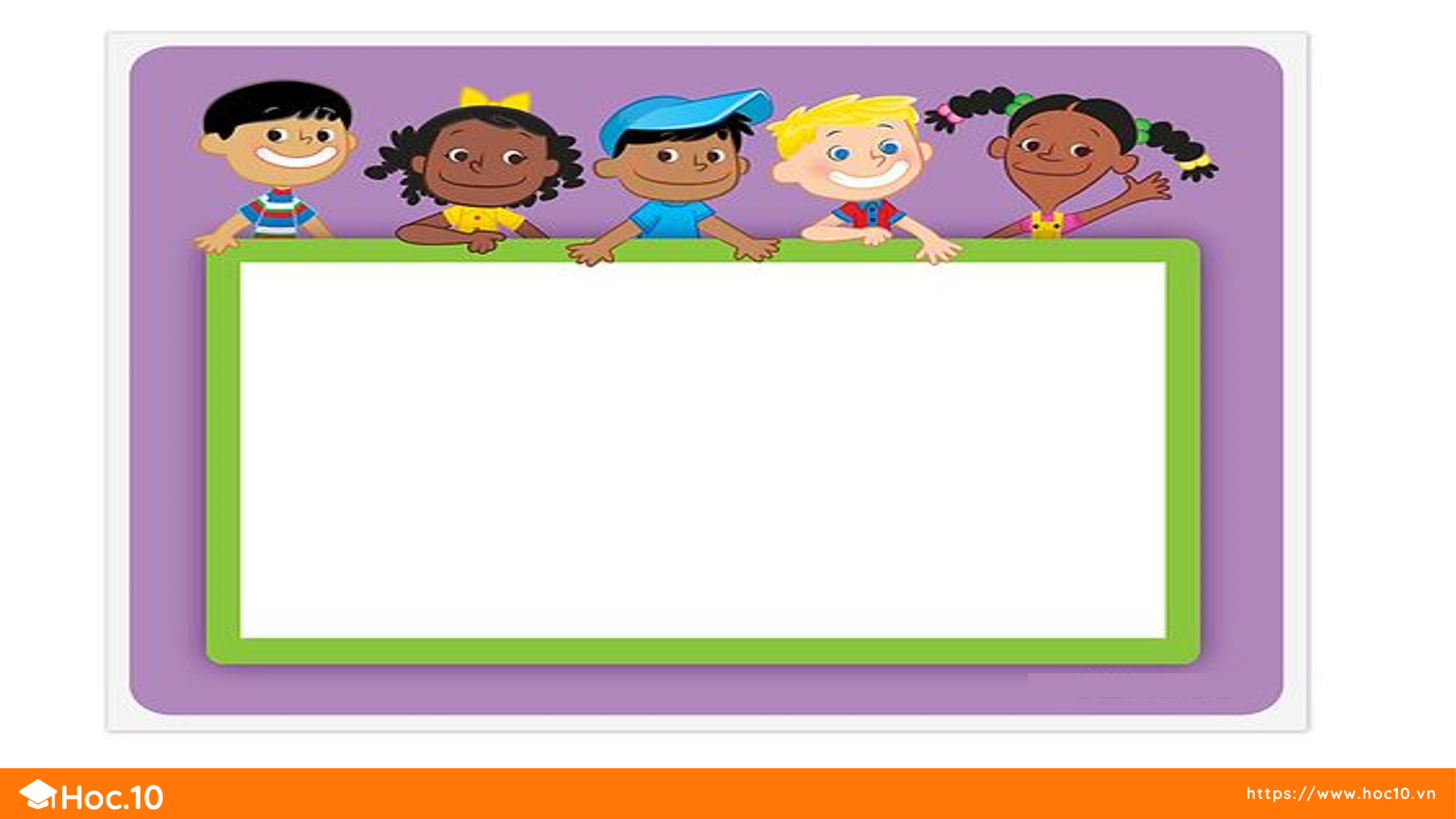 Hoạt động 2: 
Giới thiệu cảnh đẹp của địa phương em
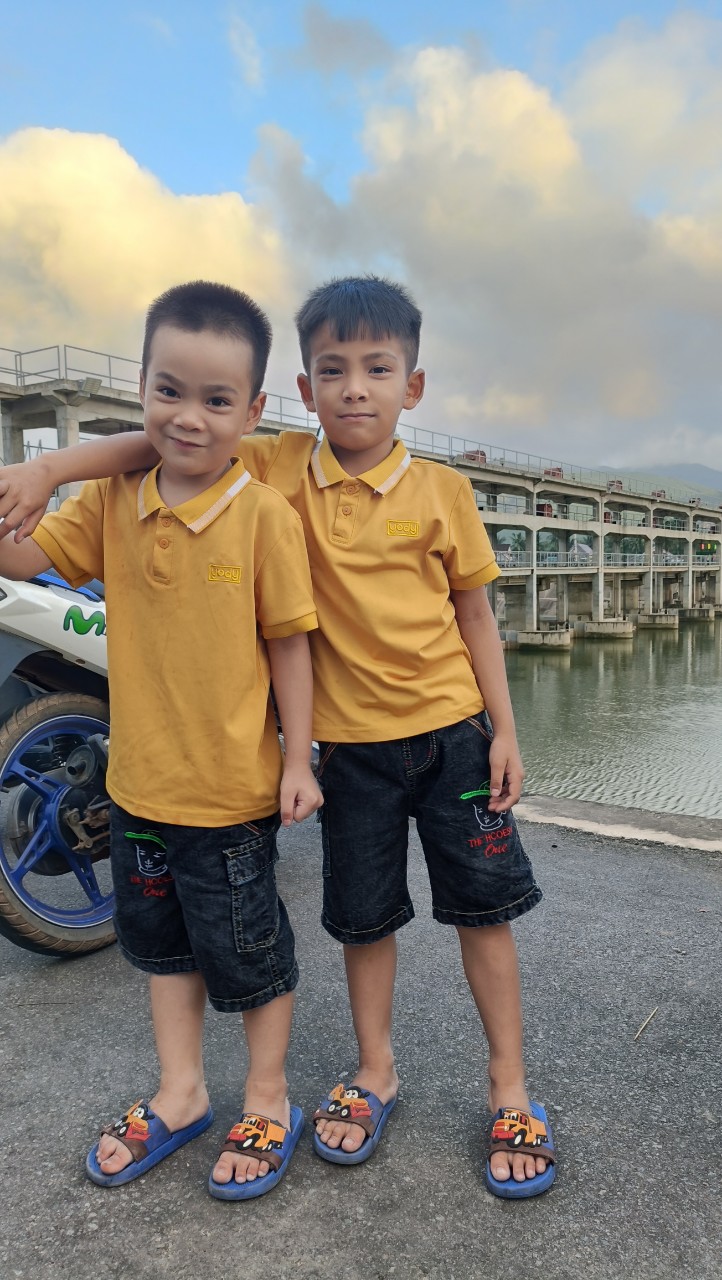 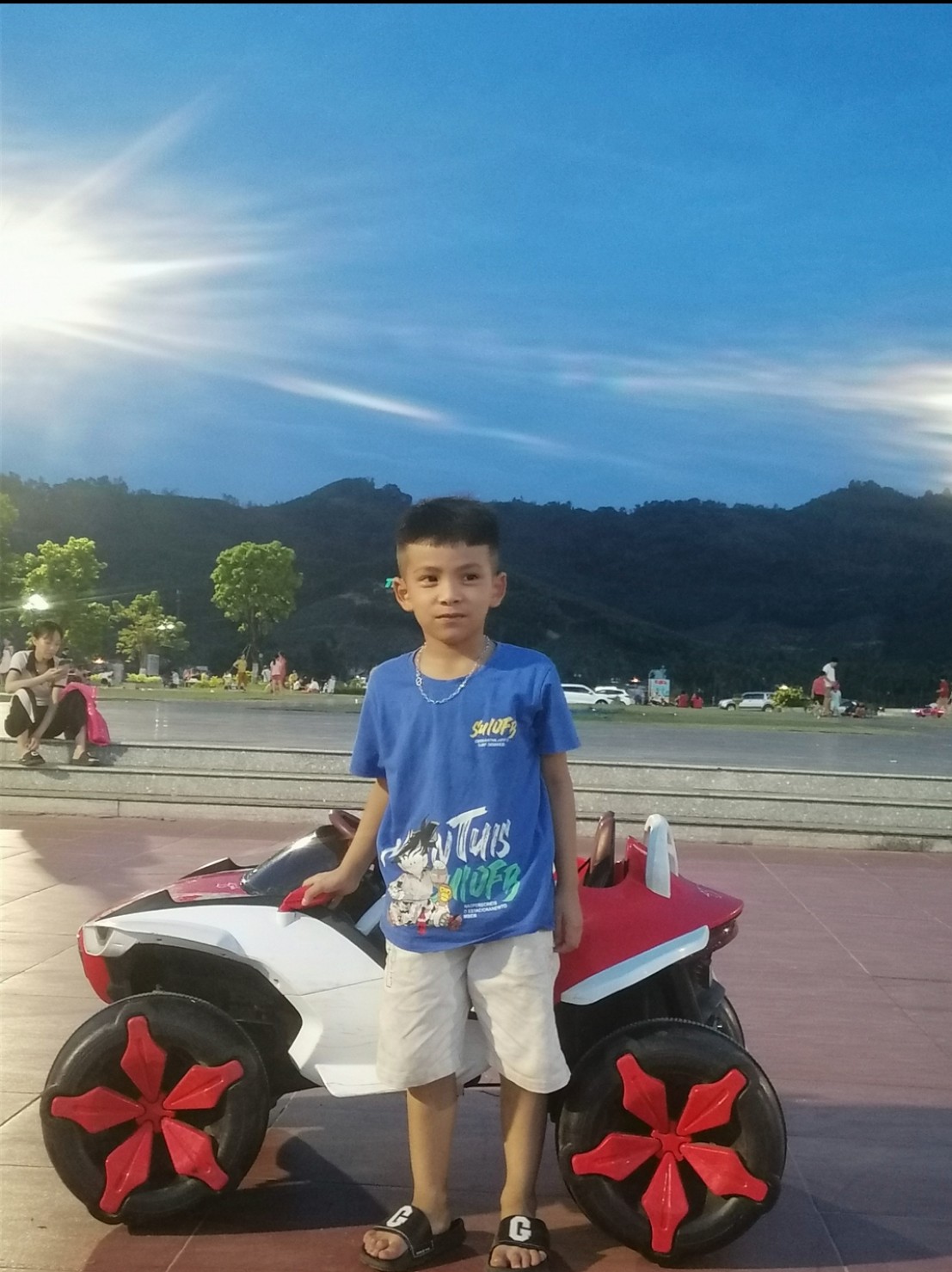 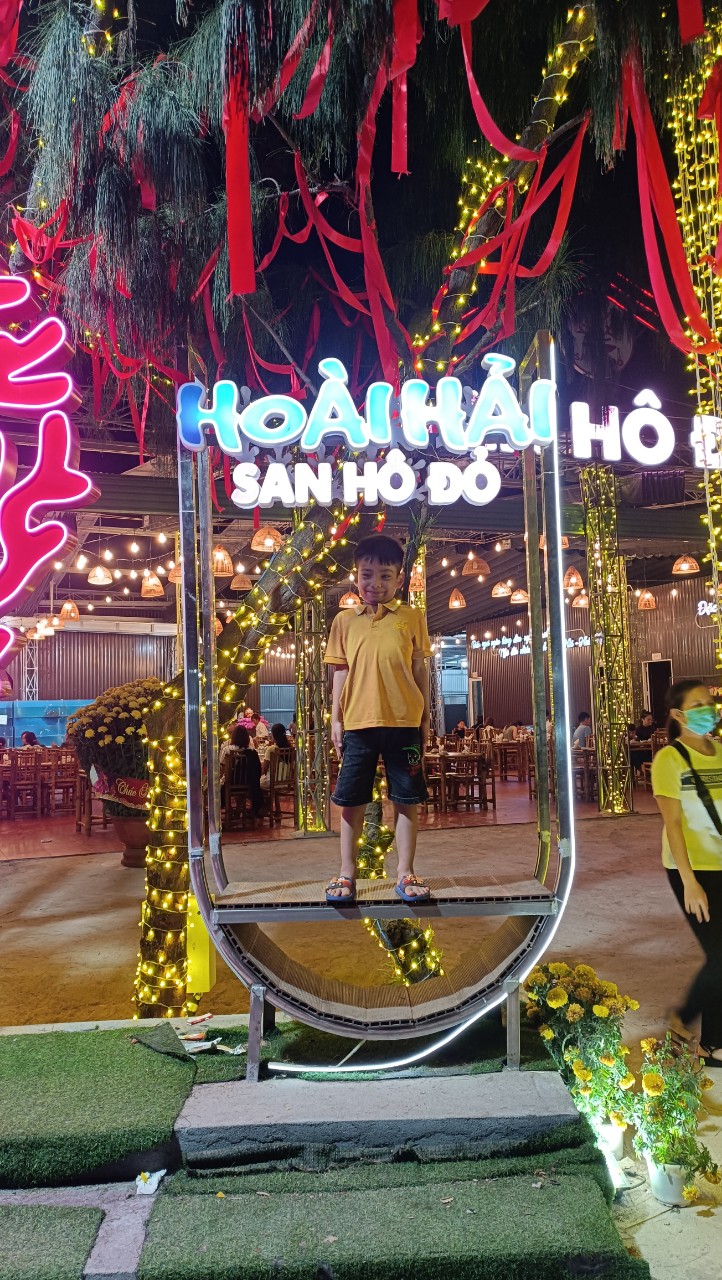 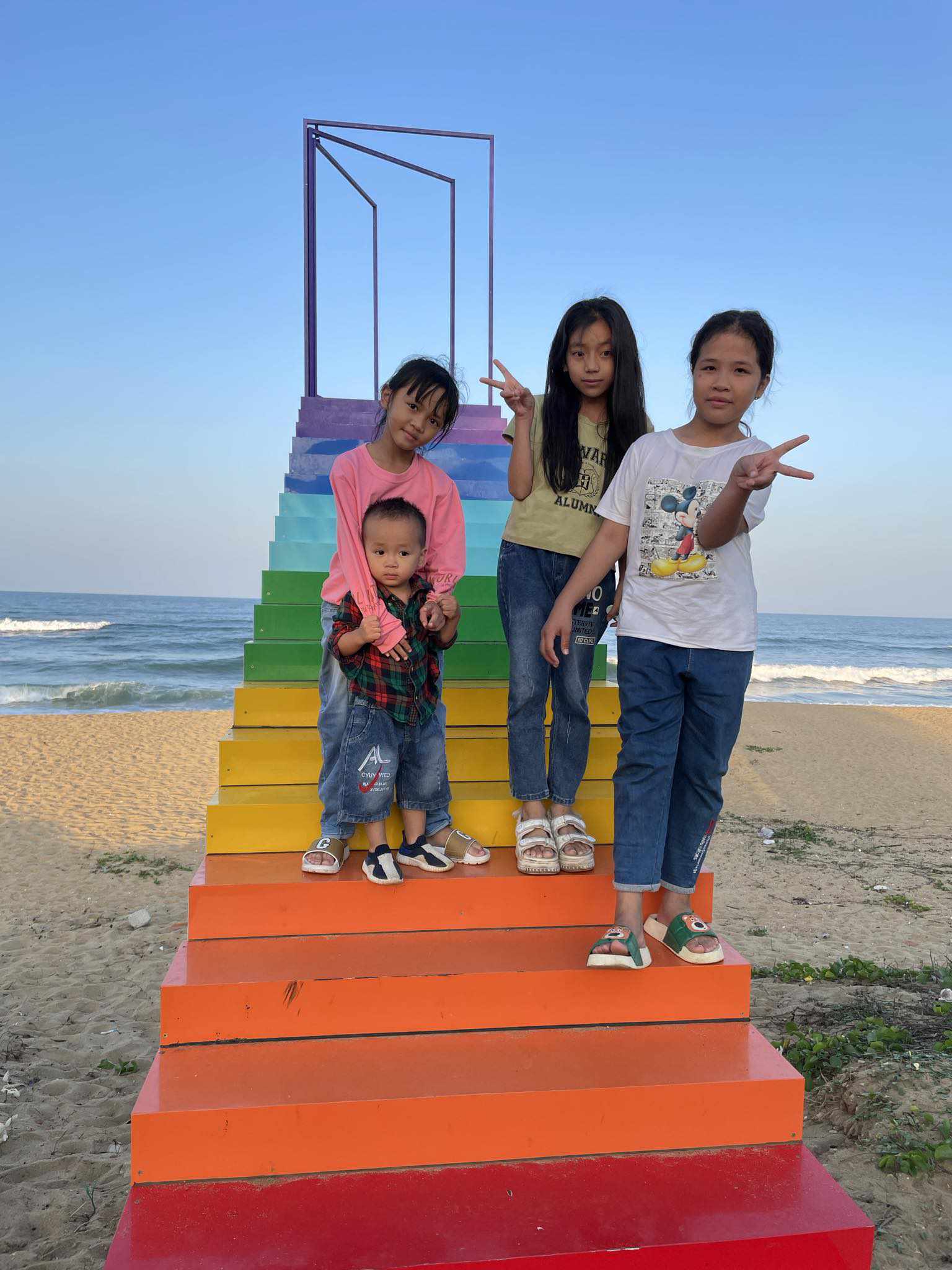 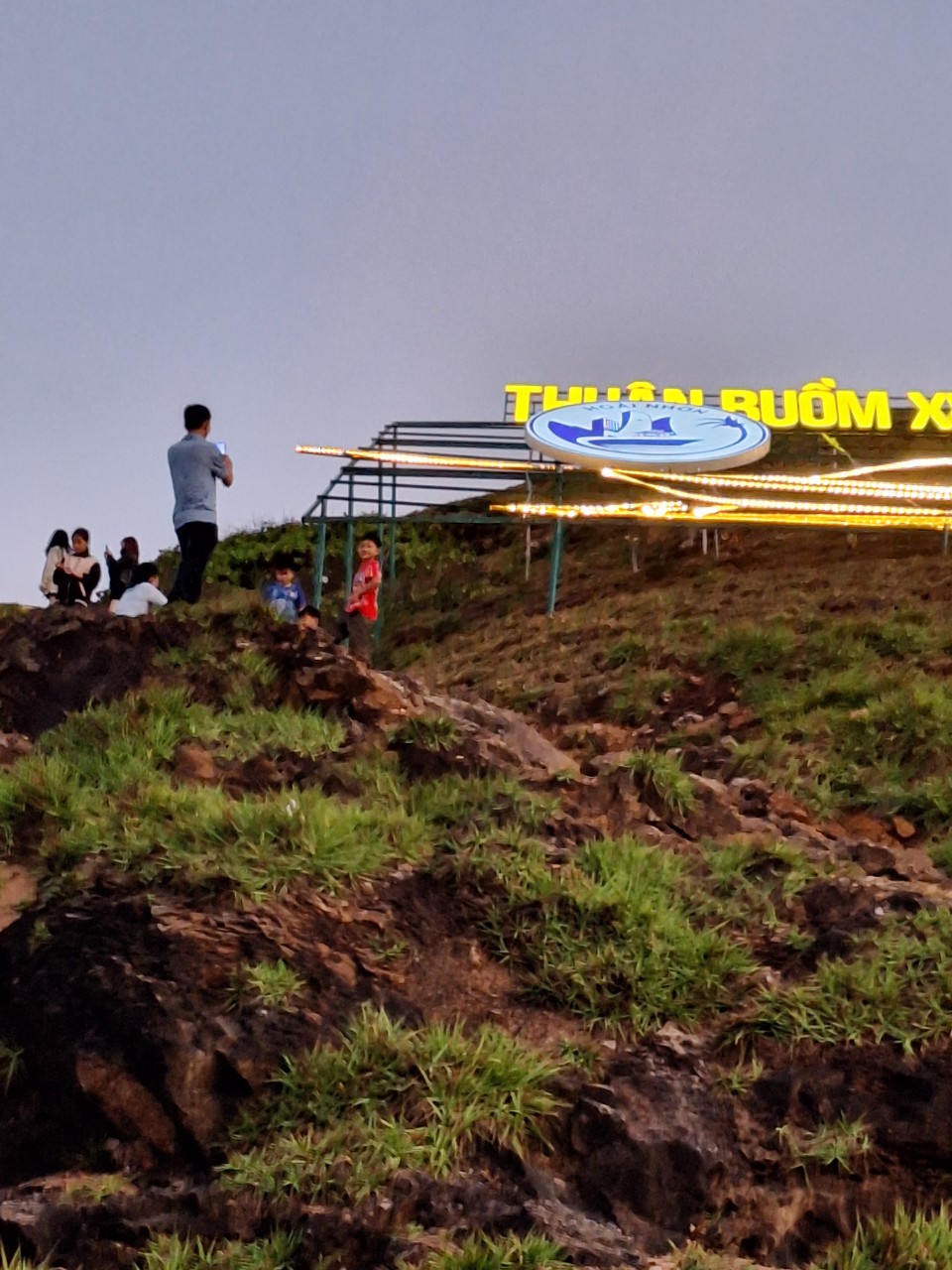 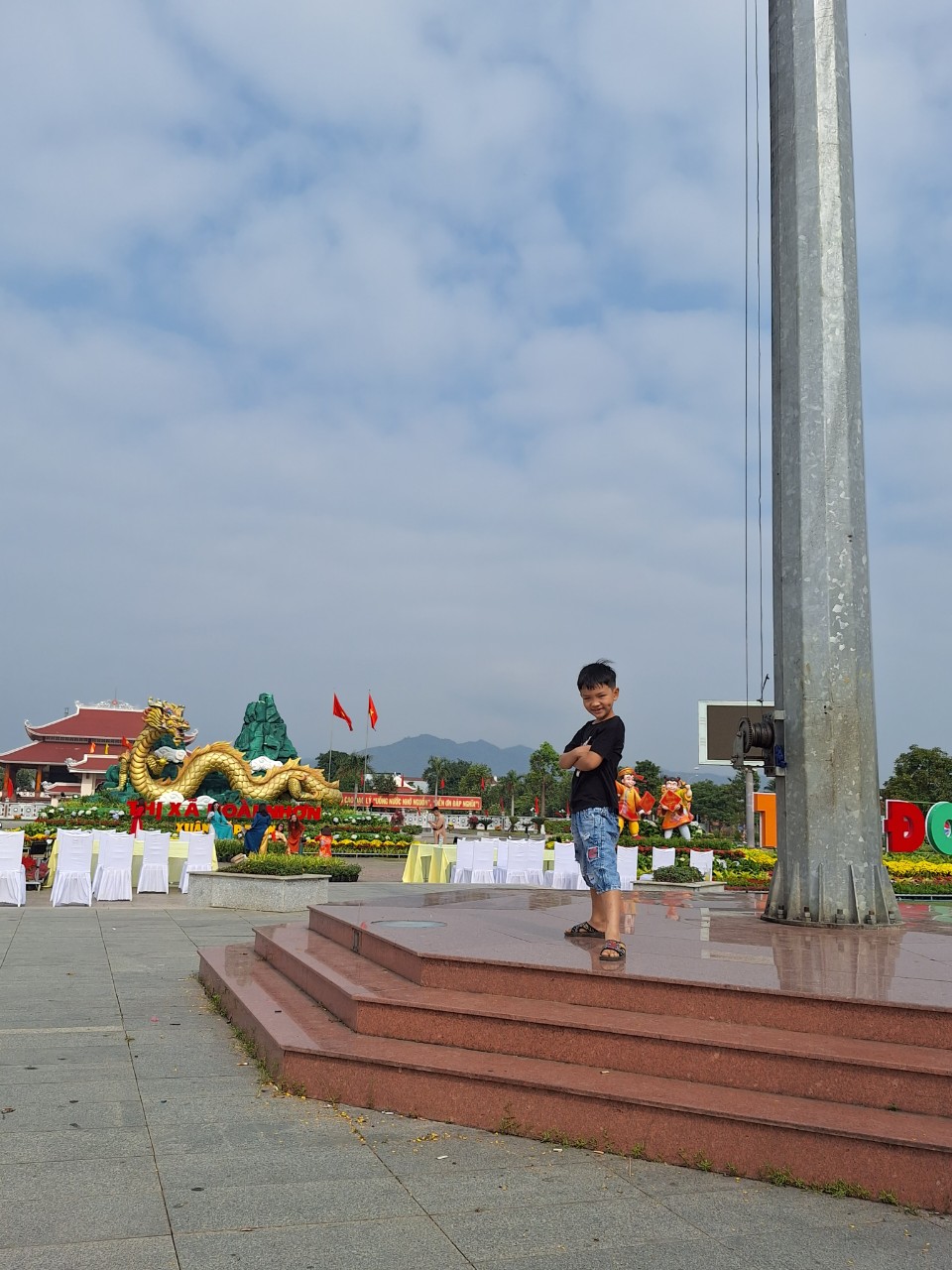 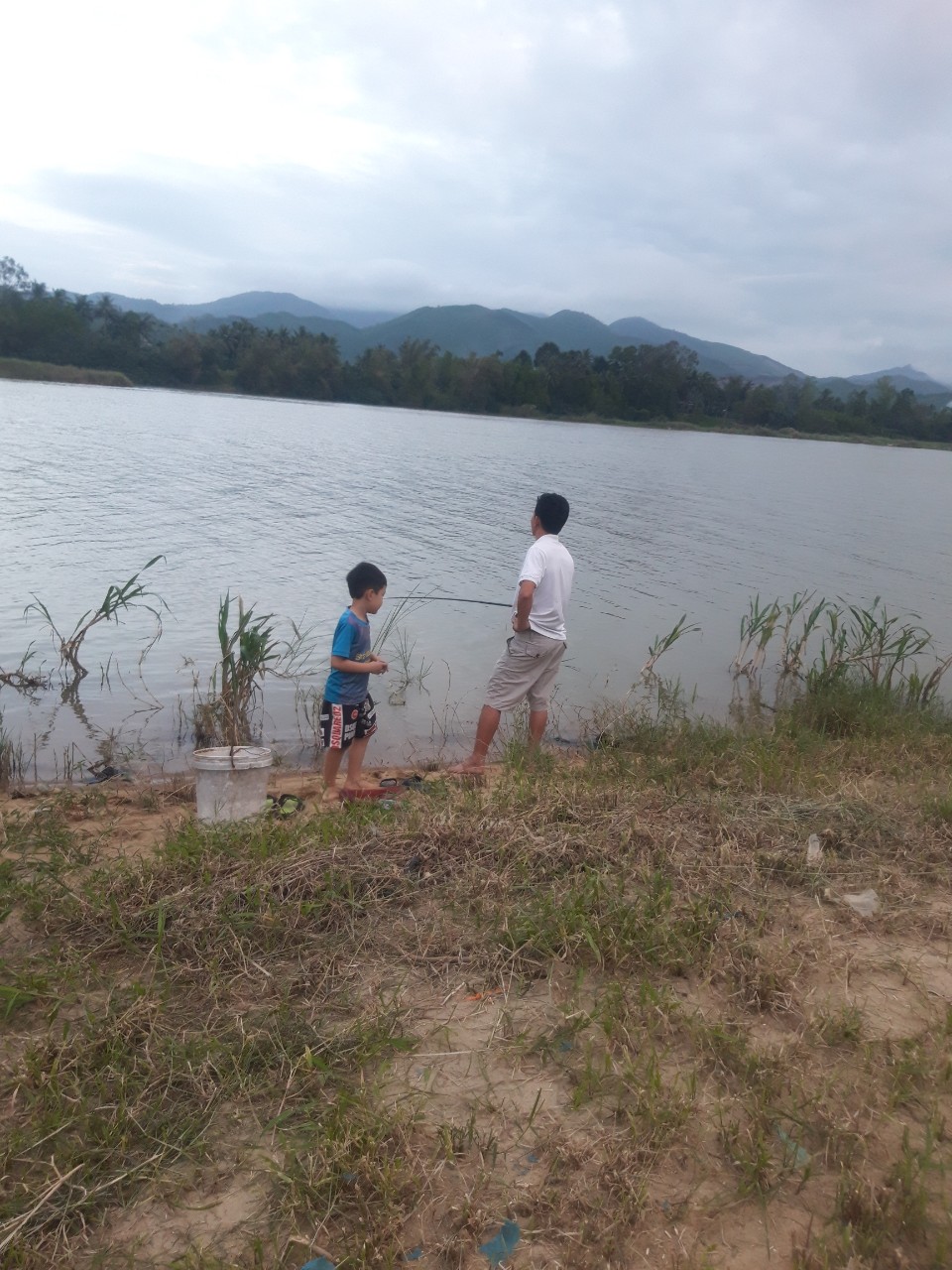 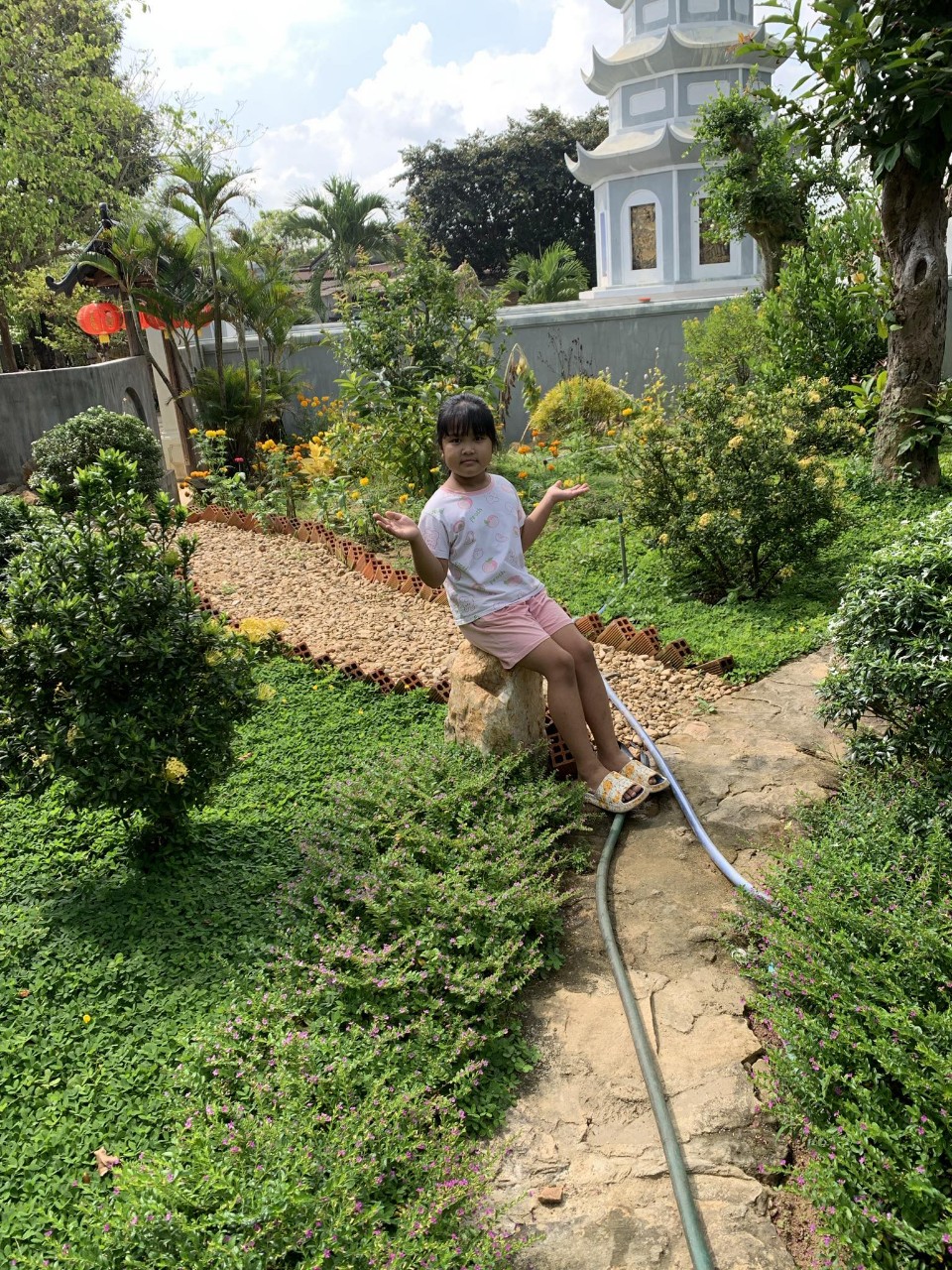 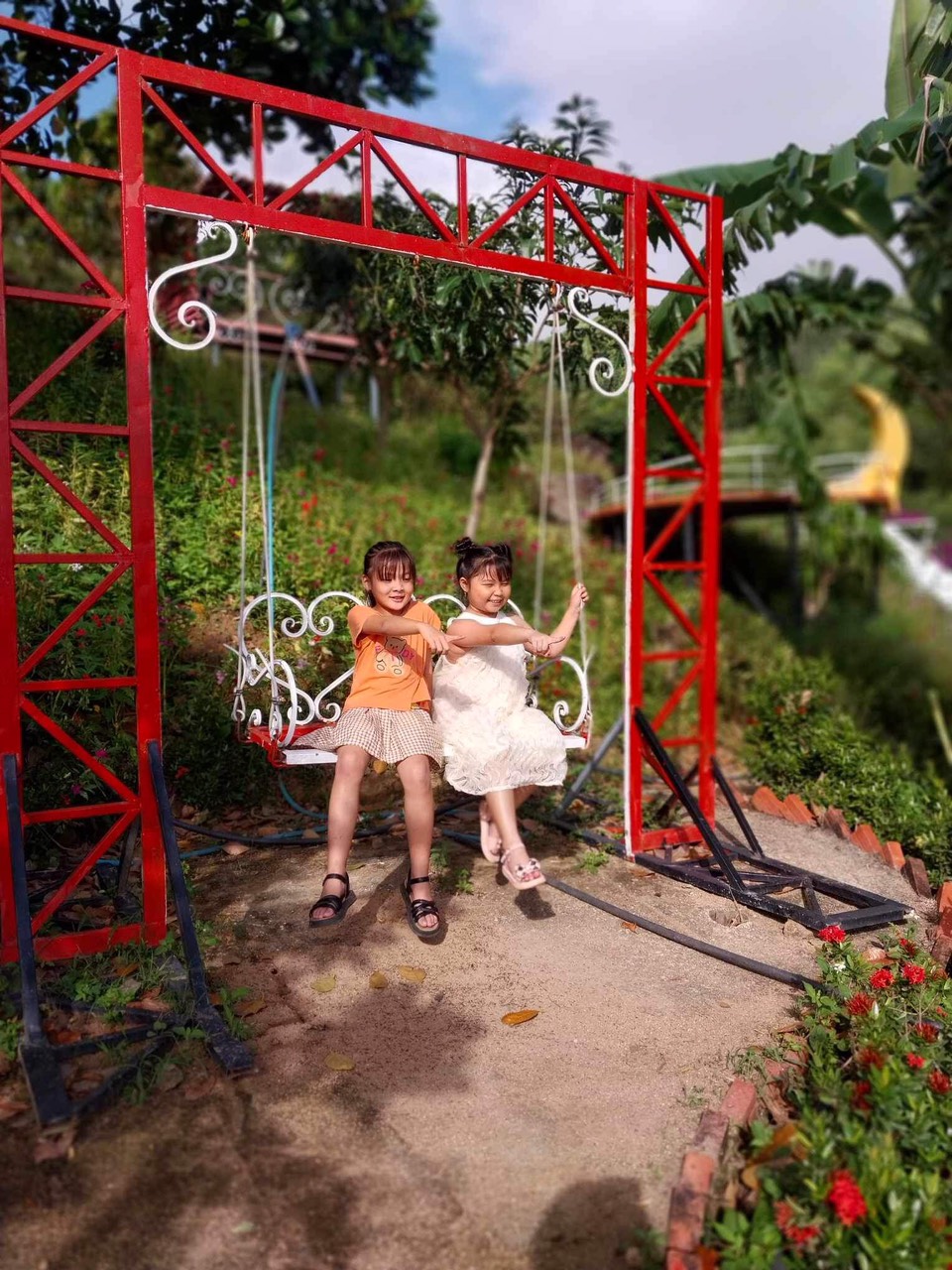 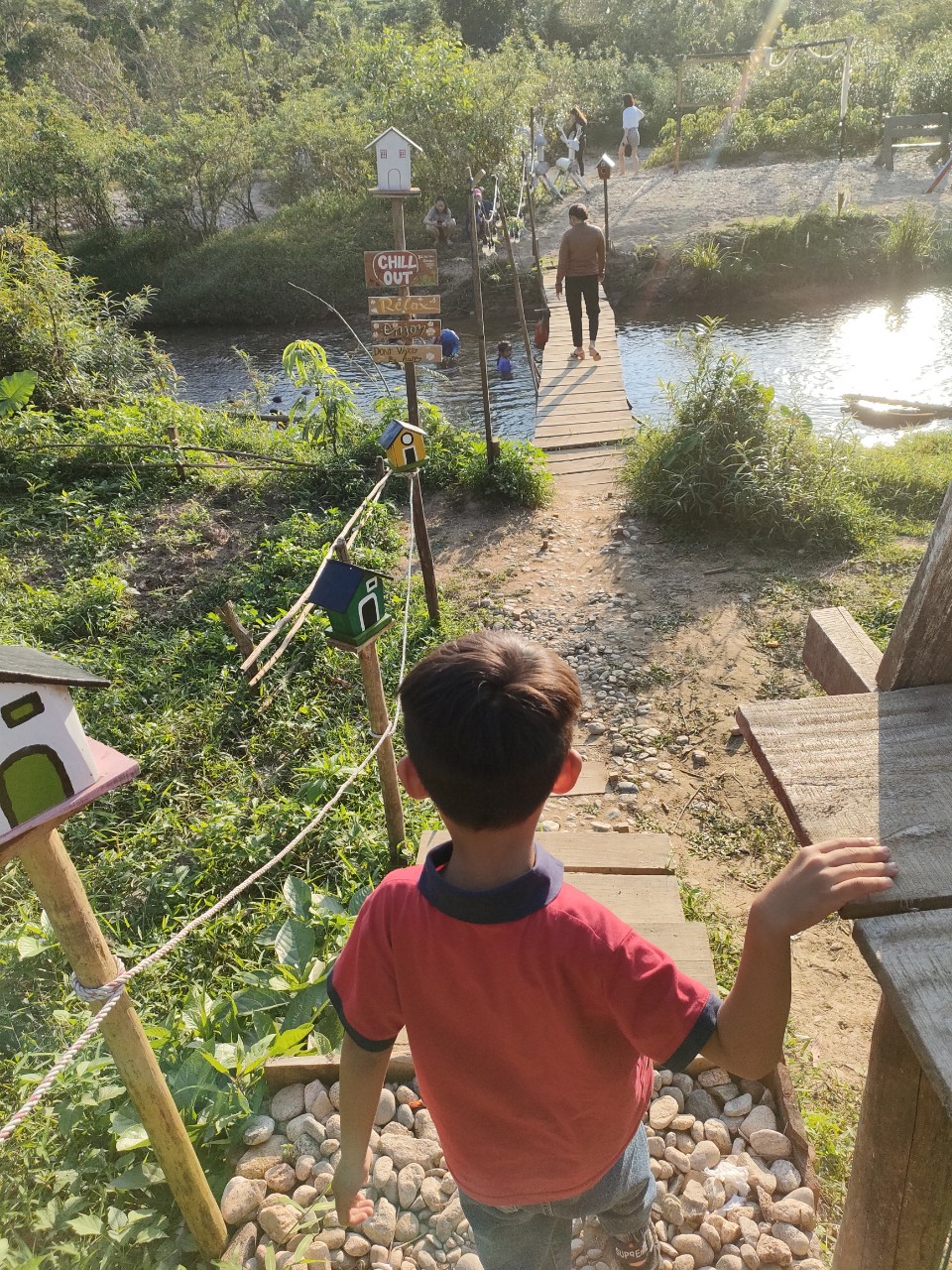 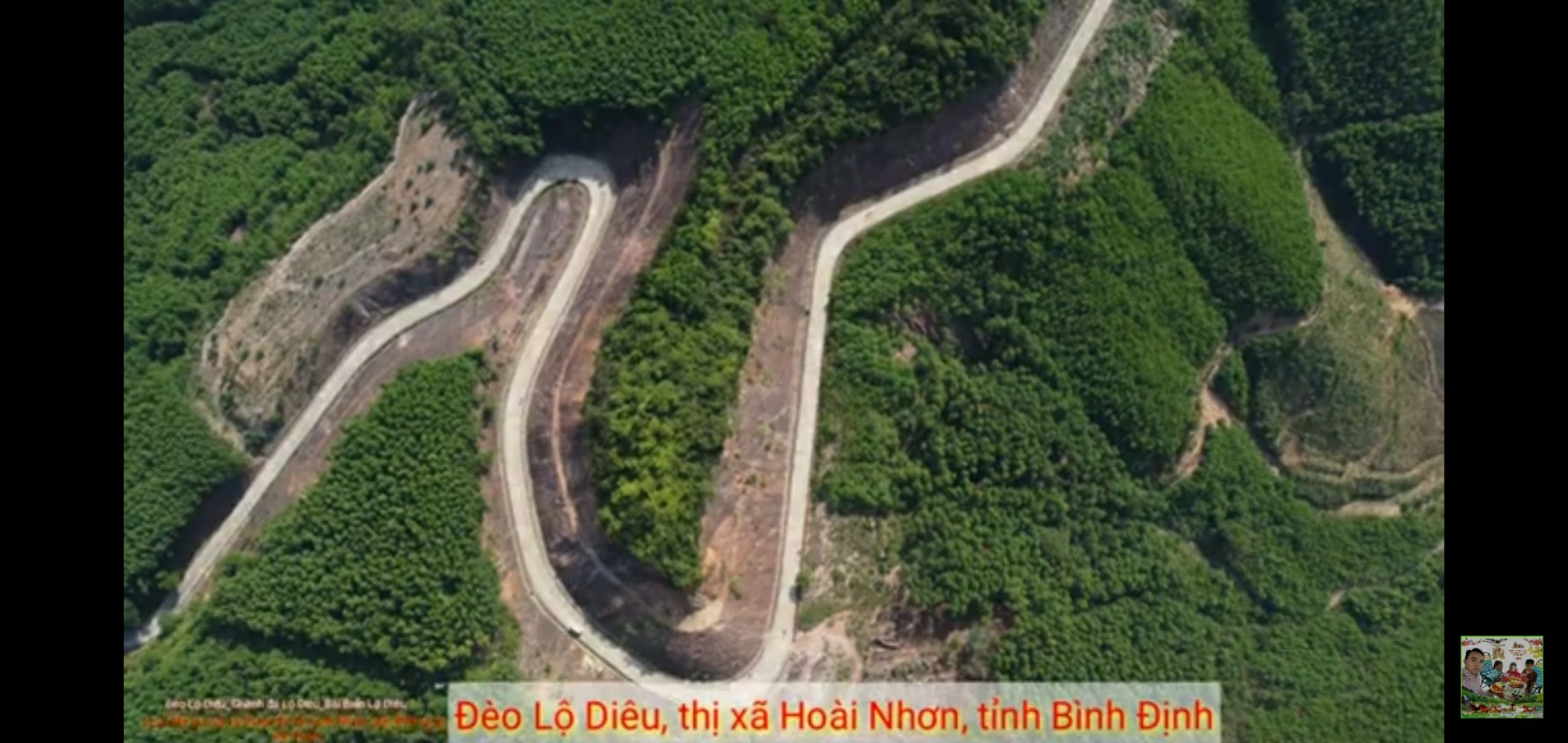 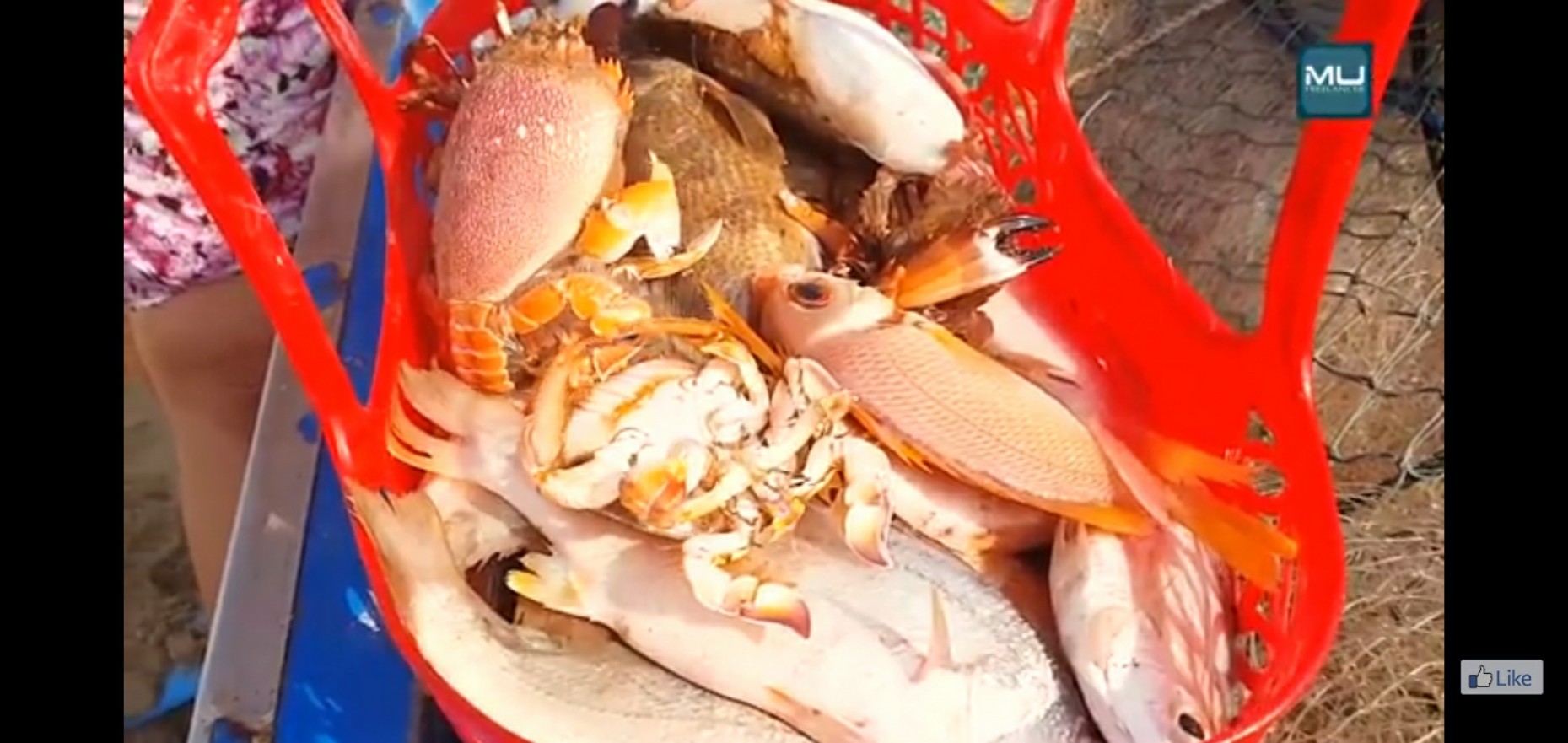 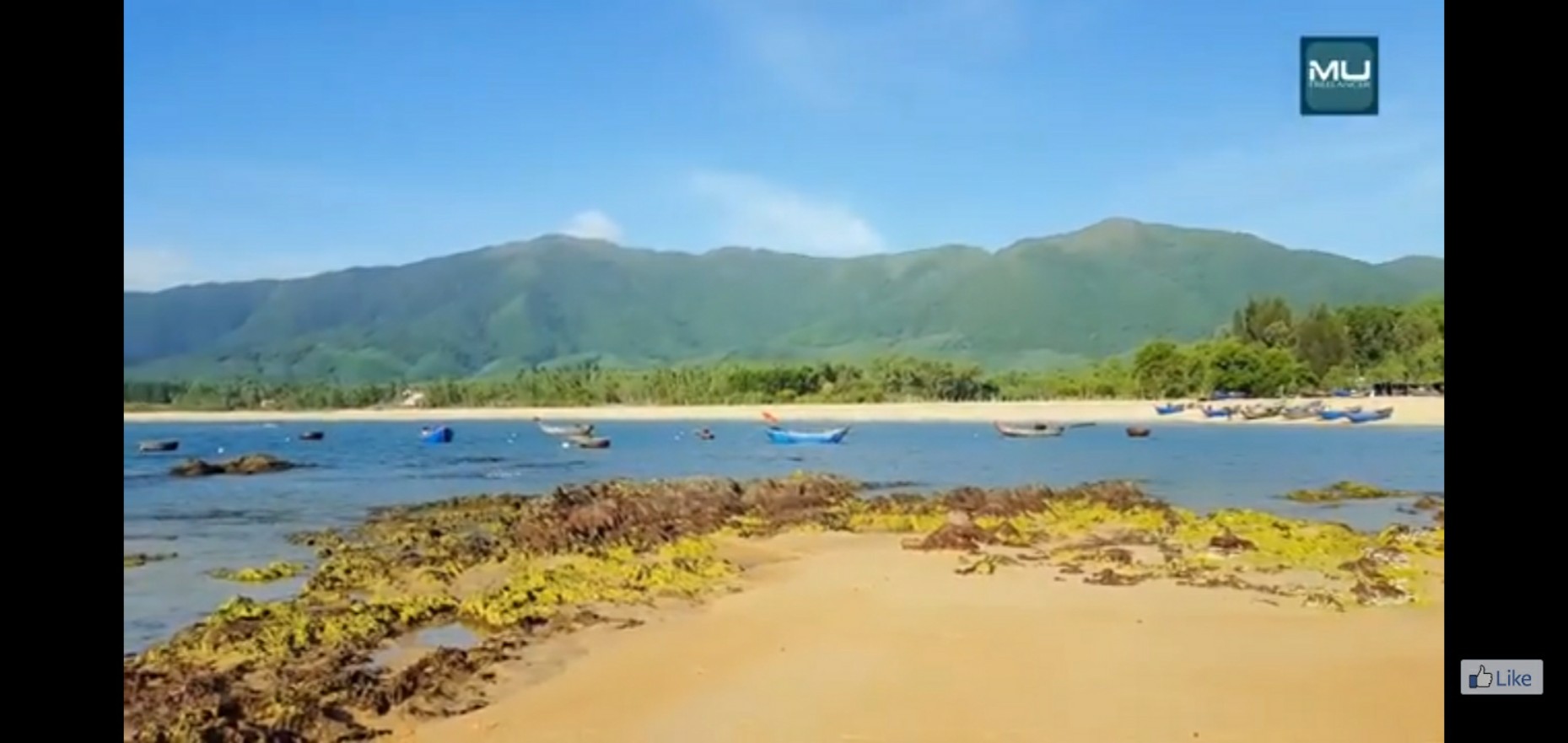 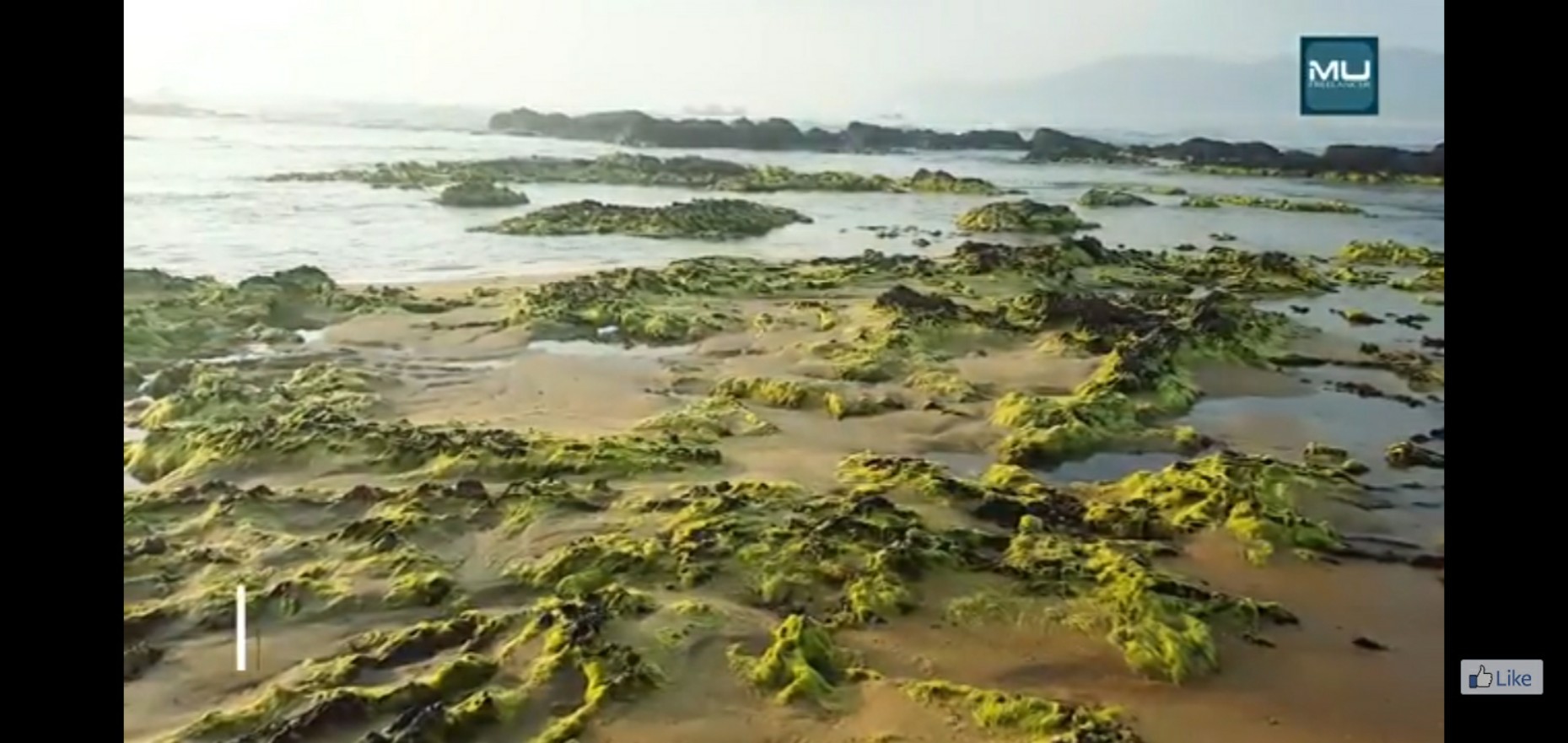 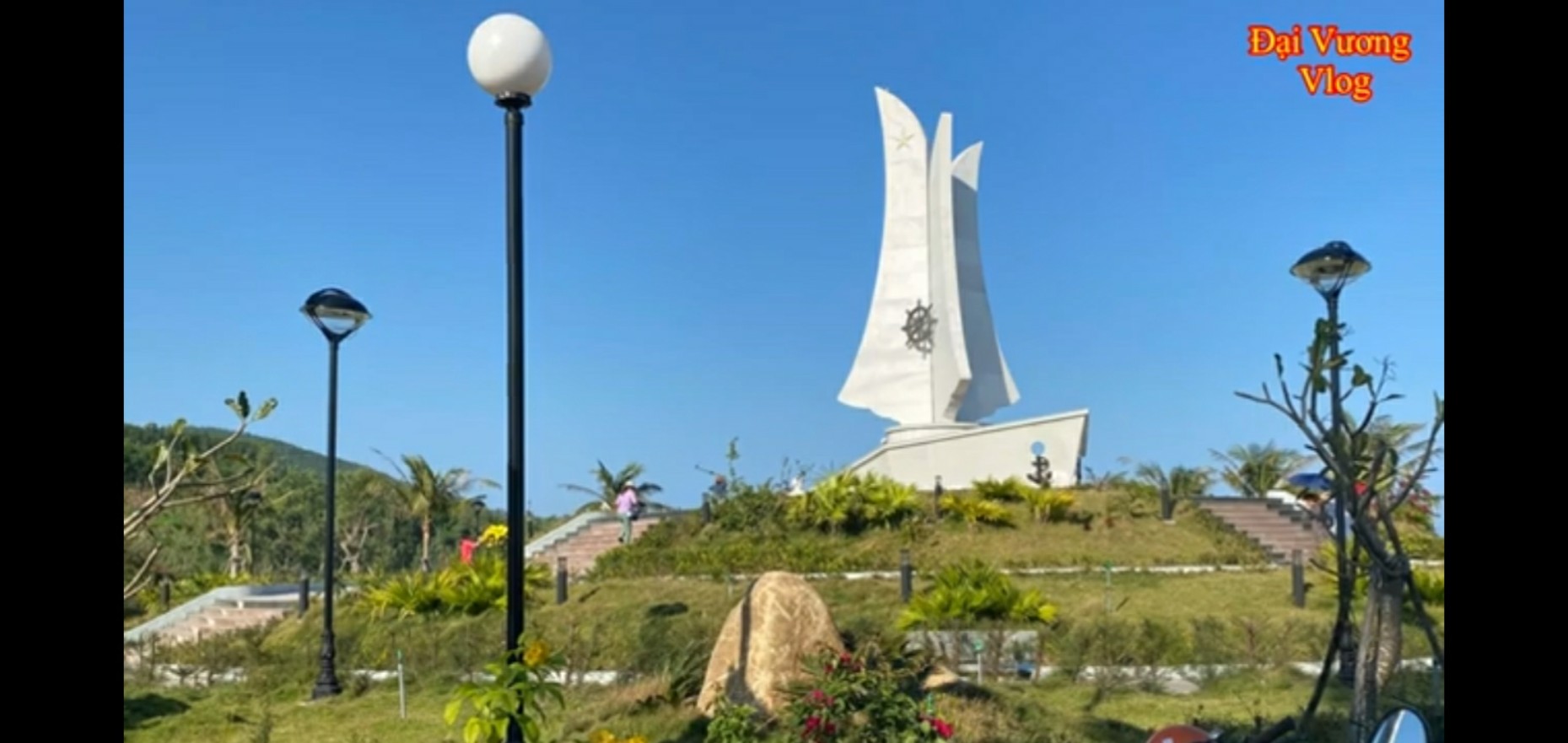 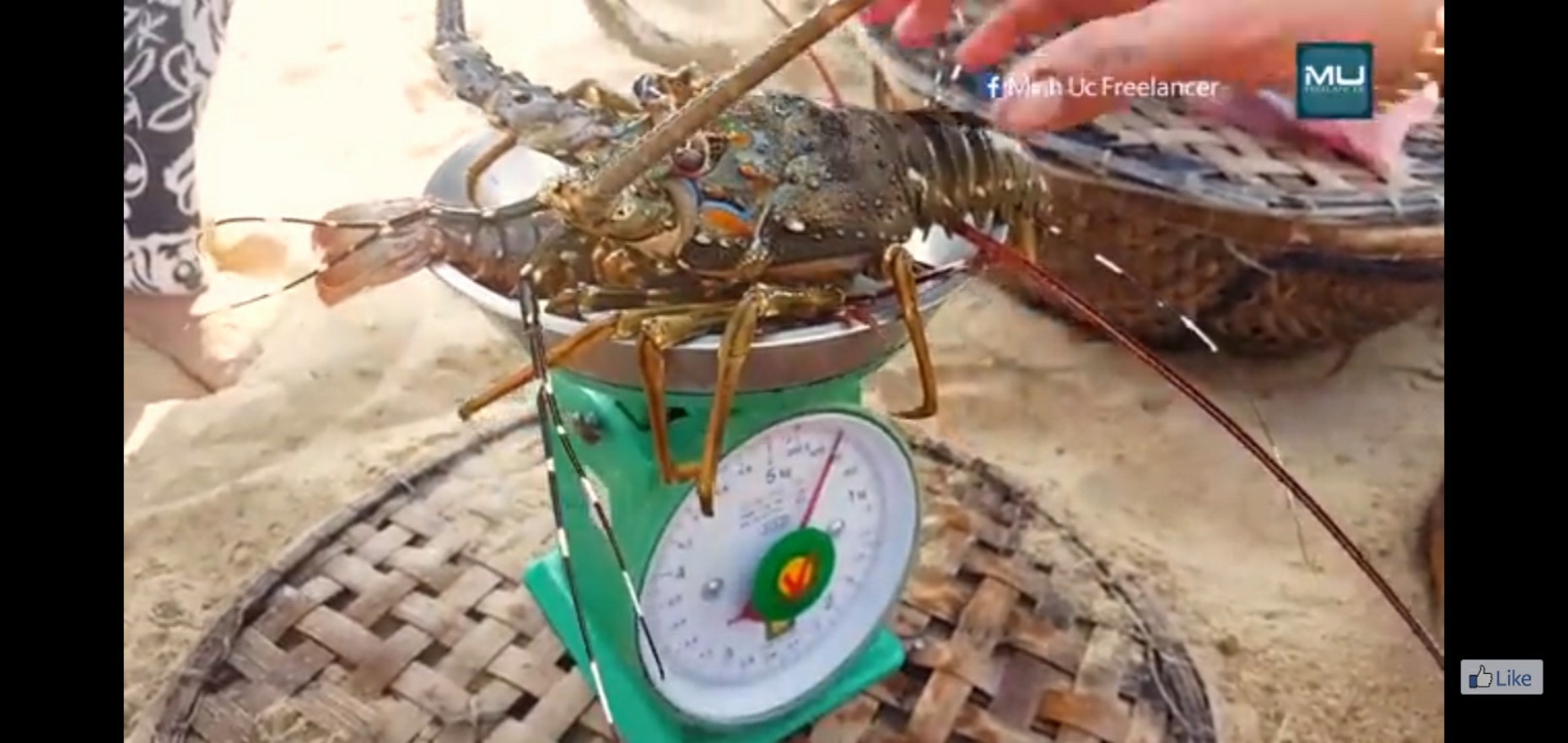 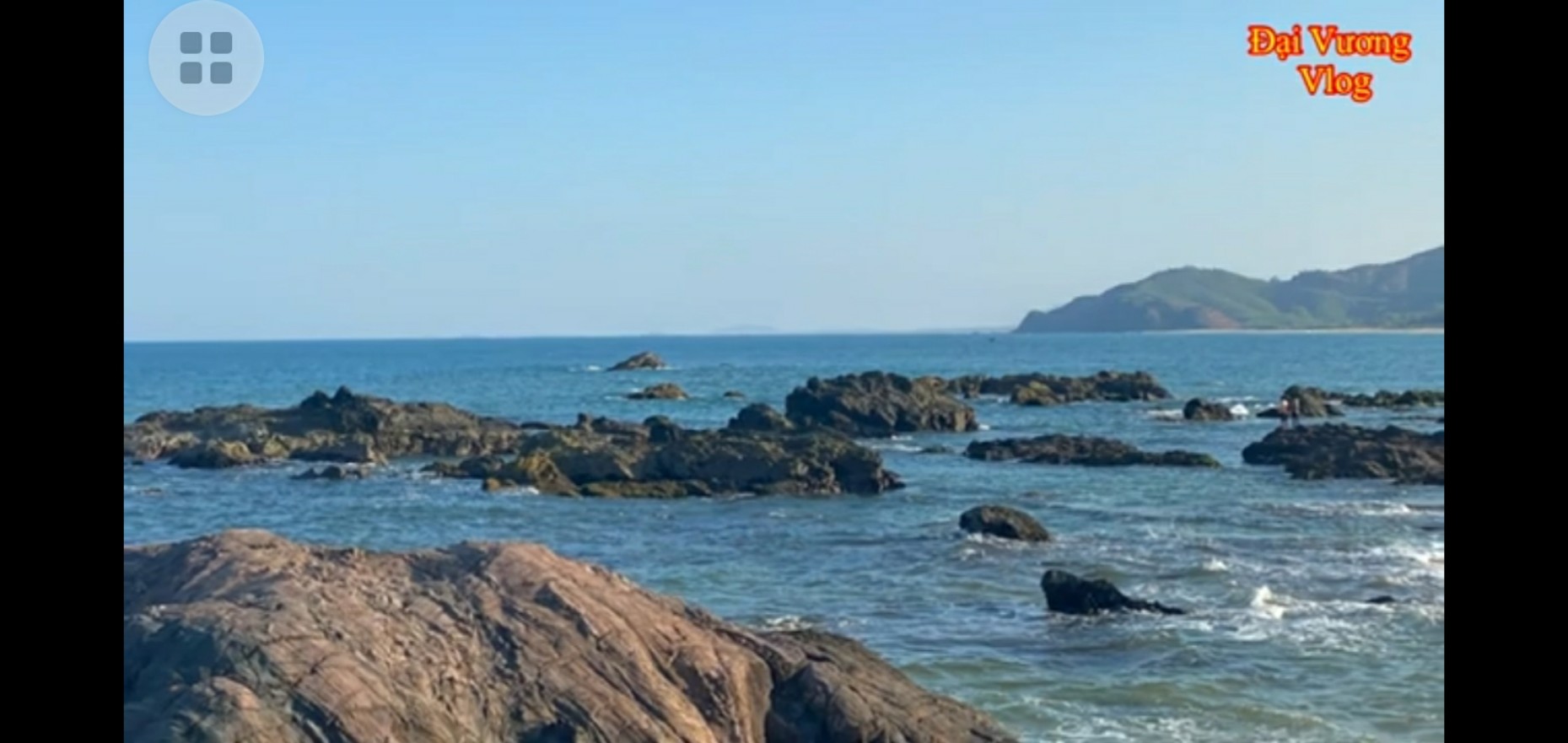 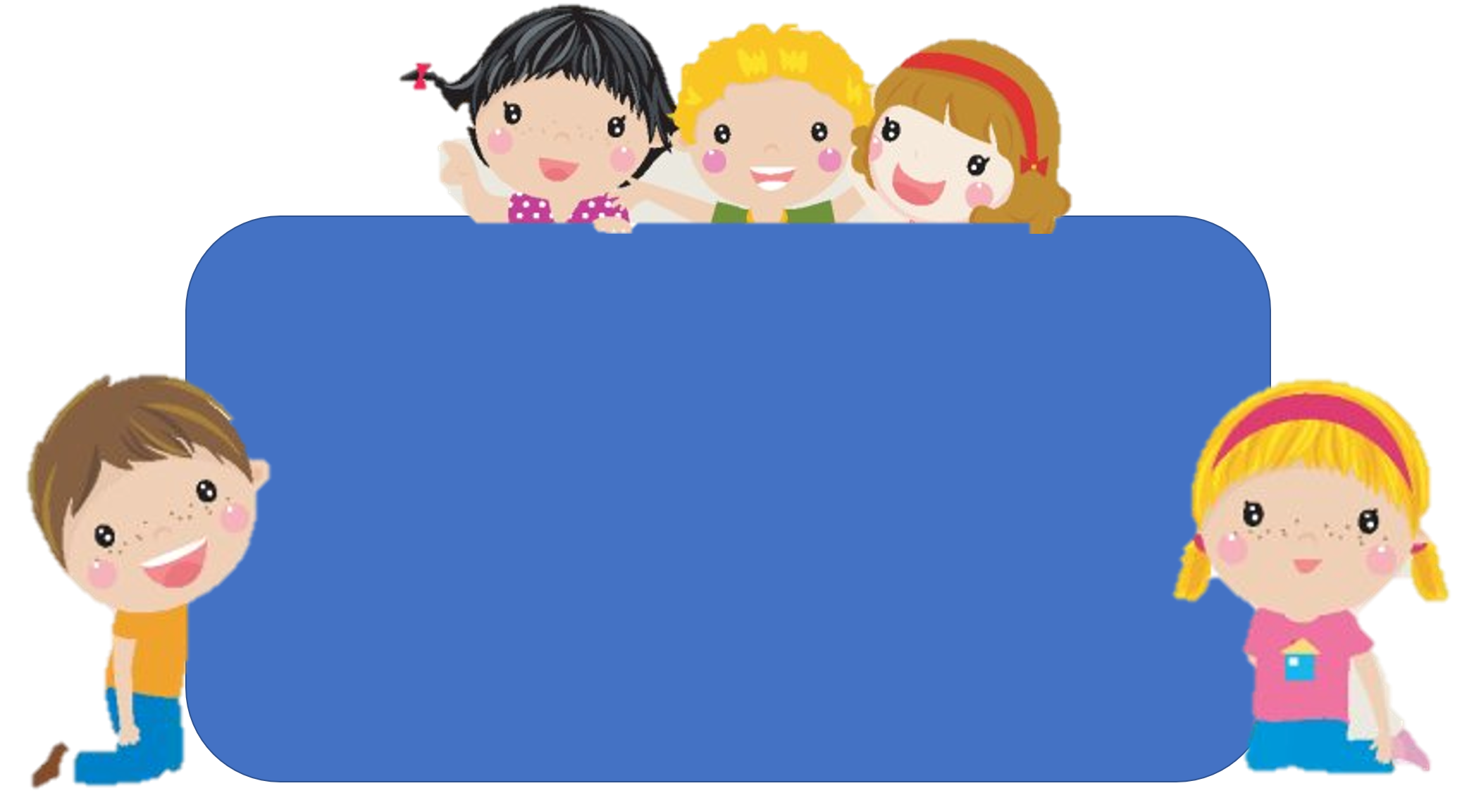 Khi đi tham quan, du lịch em cần lưu ý những gì?
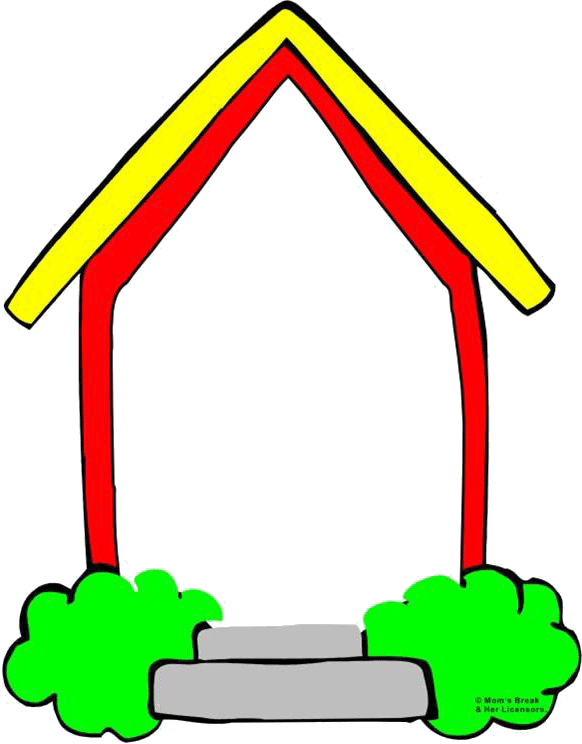 DẶN DÒ
VNÀ
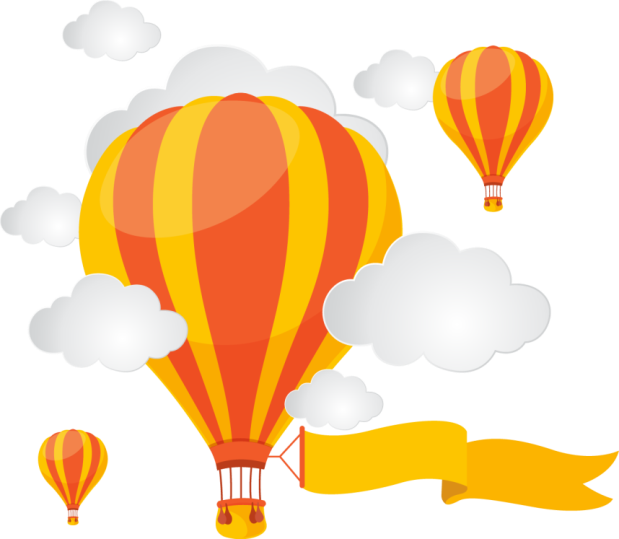 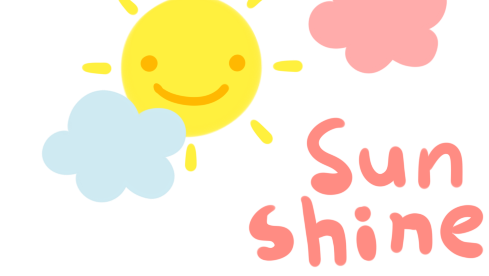 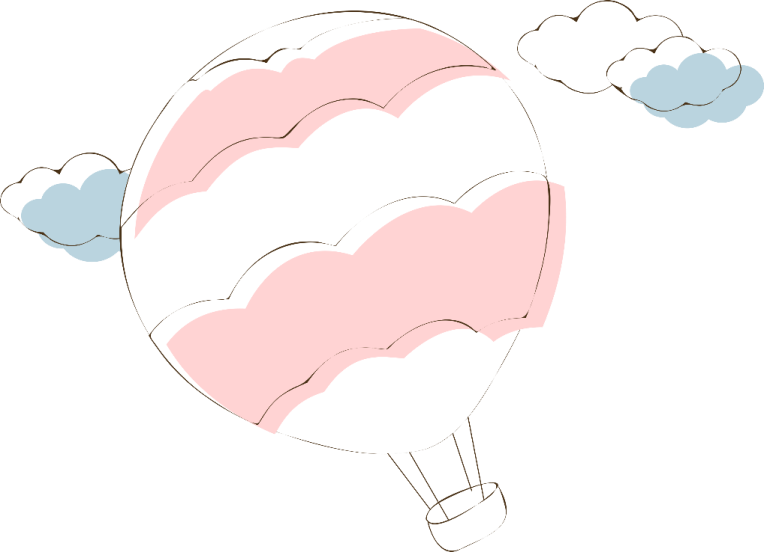 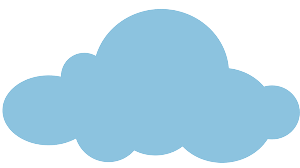 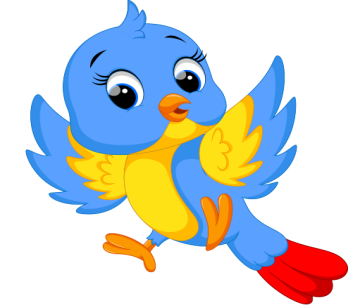 Tạm biệt và hẹn gặp lại!
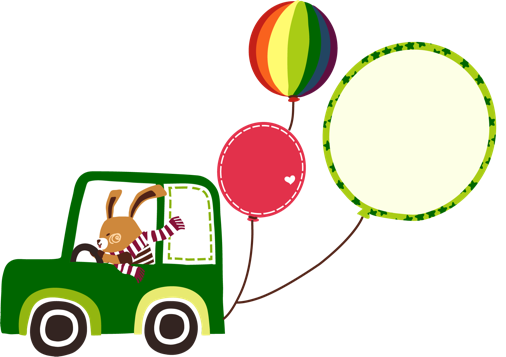 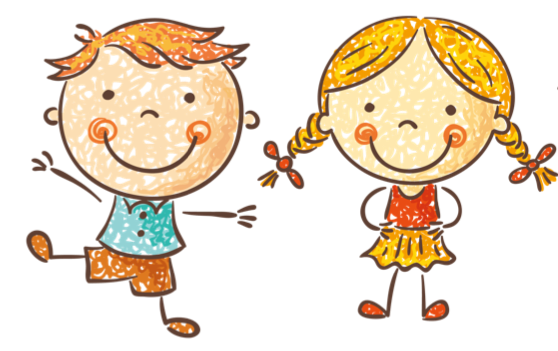 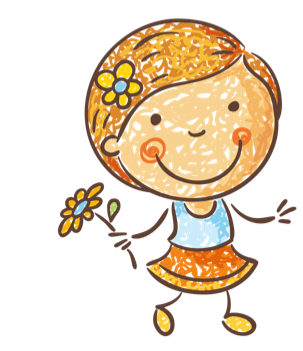 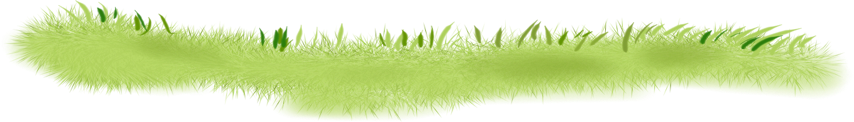 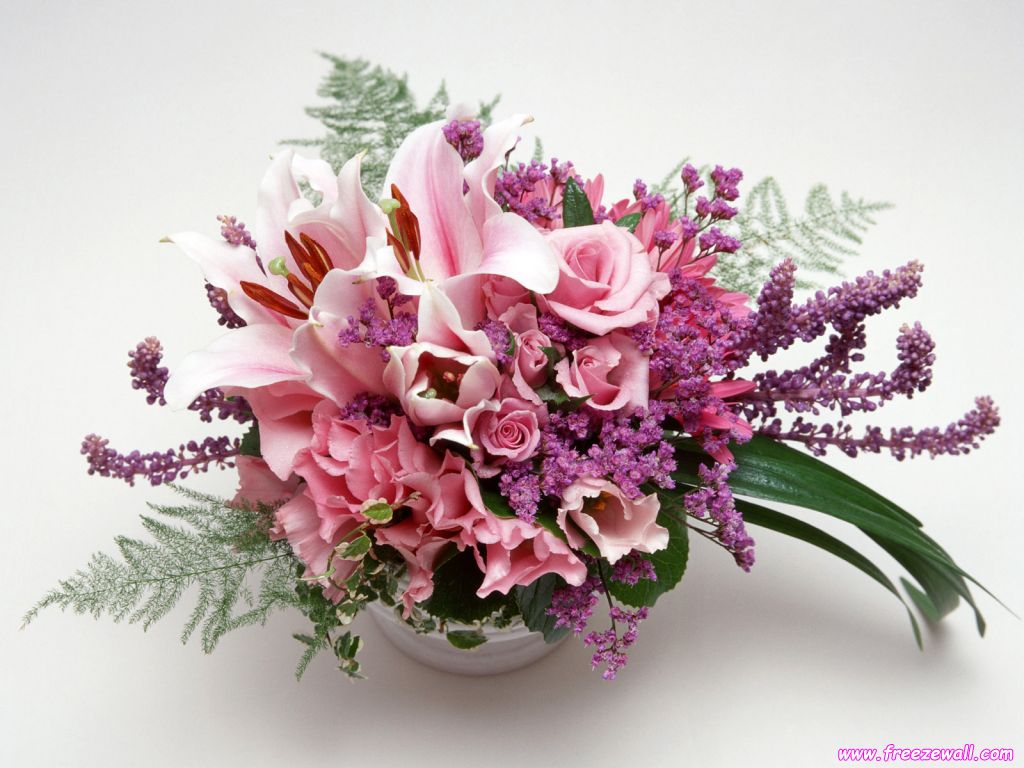 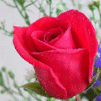 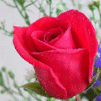 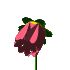 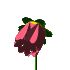 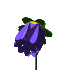 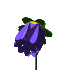 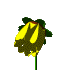 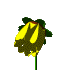 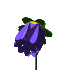 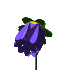 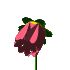 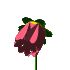 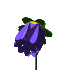 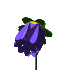 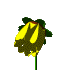 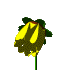 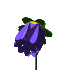 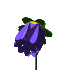 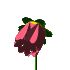 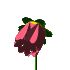 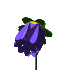 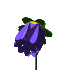 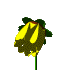 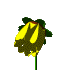 Xin cảm ơn quý thầy cô giáo đến dự, thăm lớp
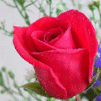 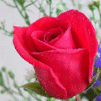 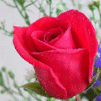 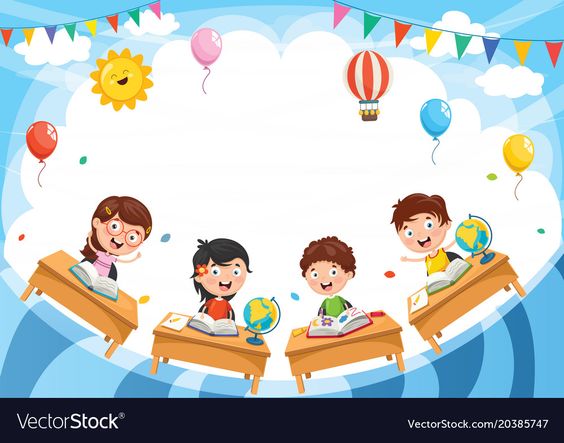 Dặn dò
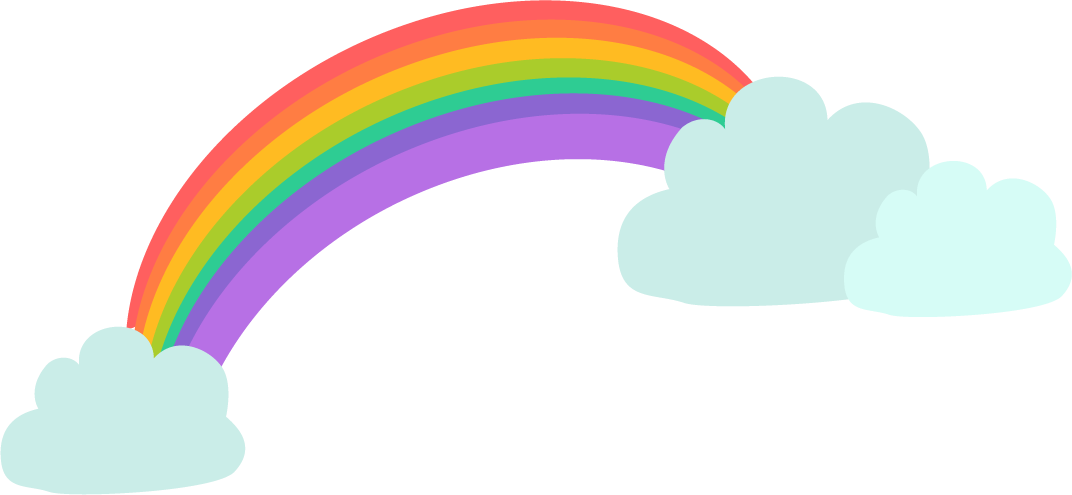 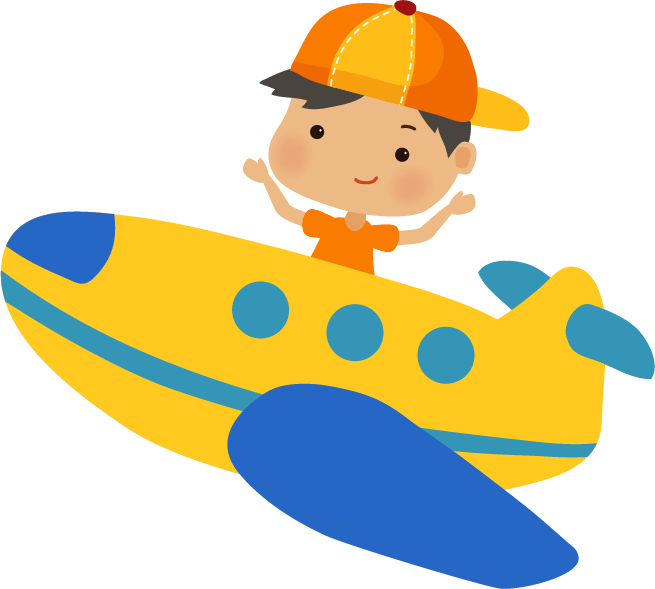 Tạm biệt và 
hẹn gặp lại!
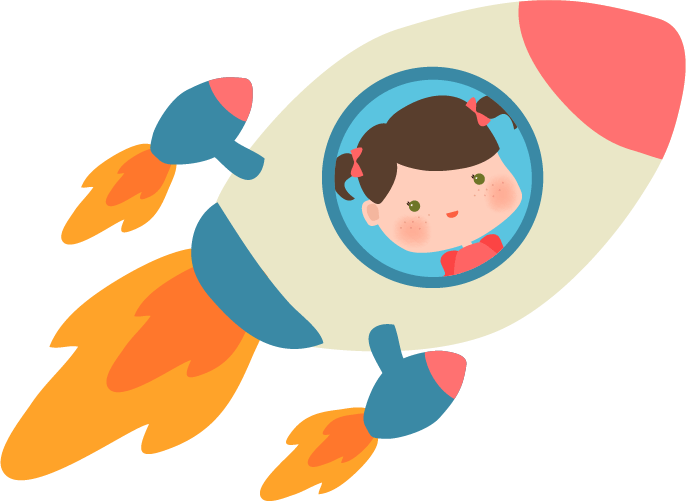 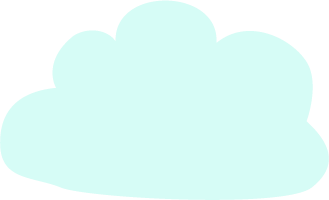 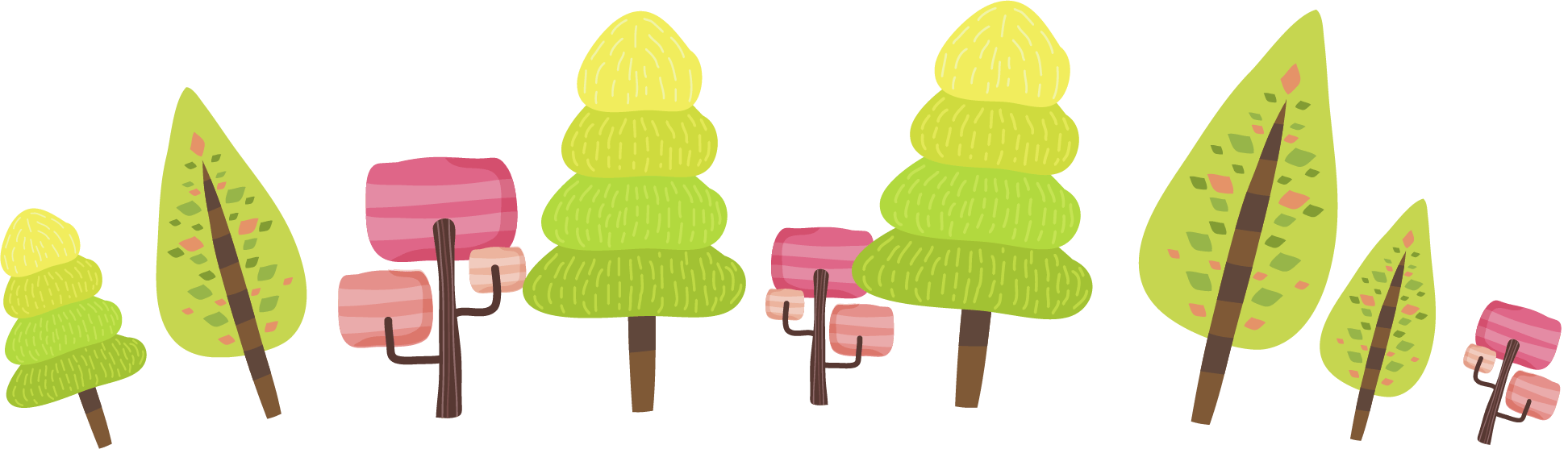 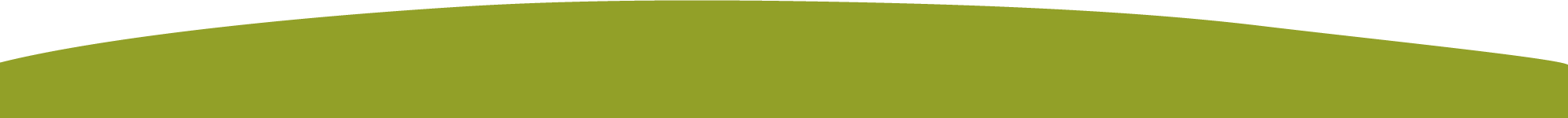 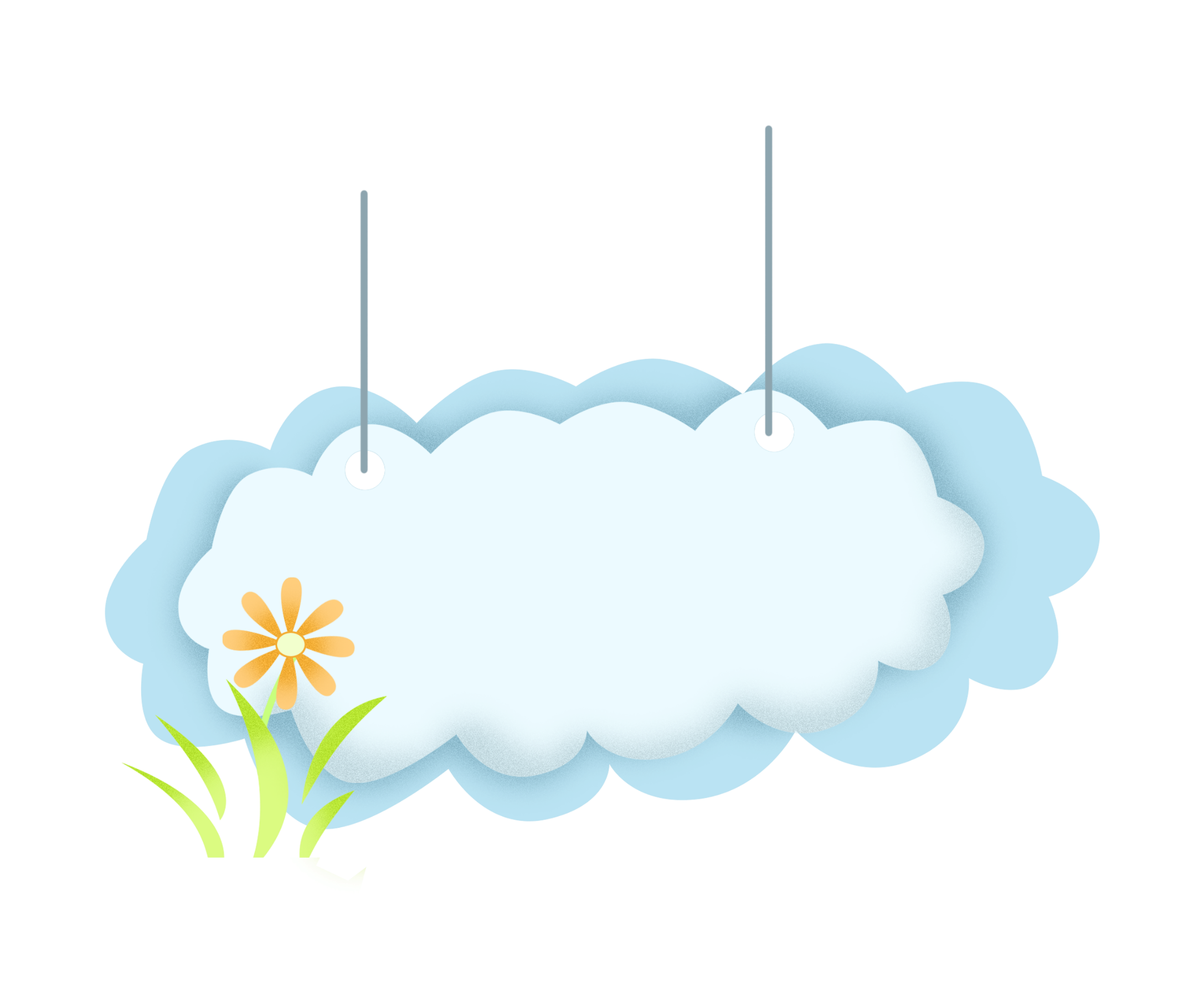 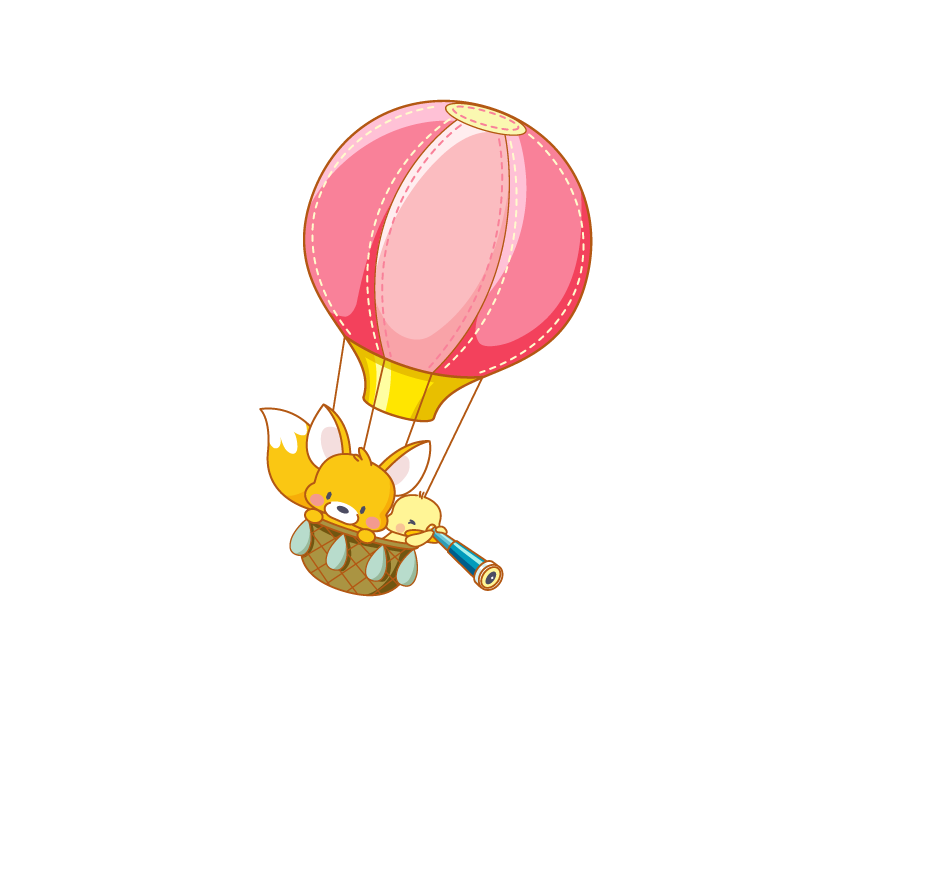 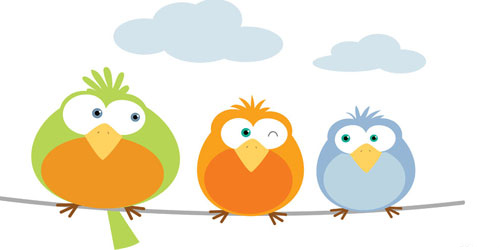 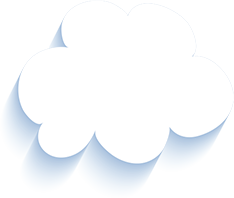 Tạm biệt và hẹn gặp lại 
các con vào những tiết học sau!
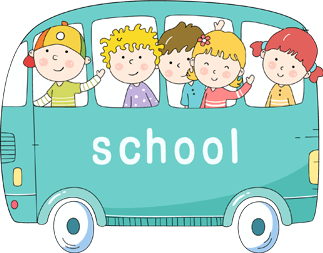 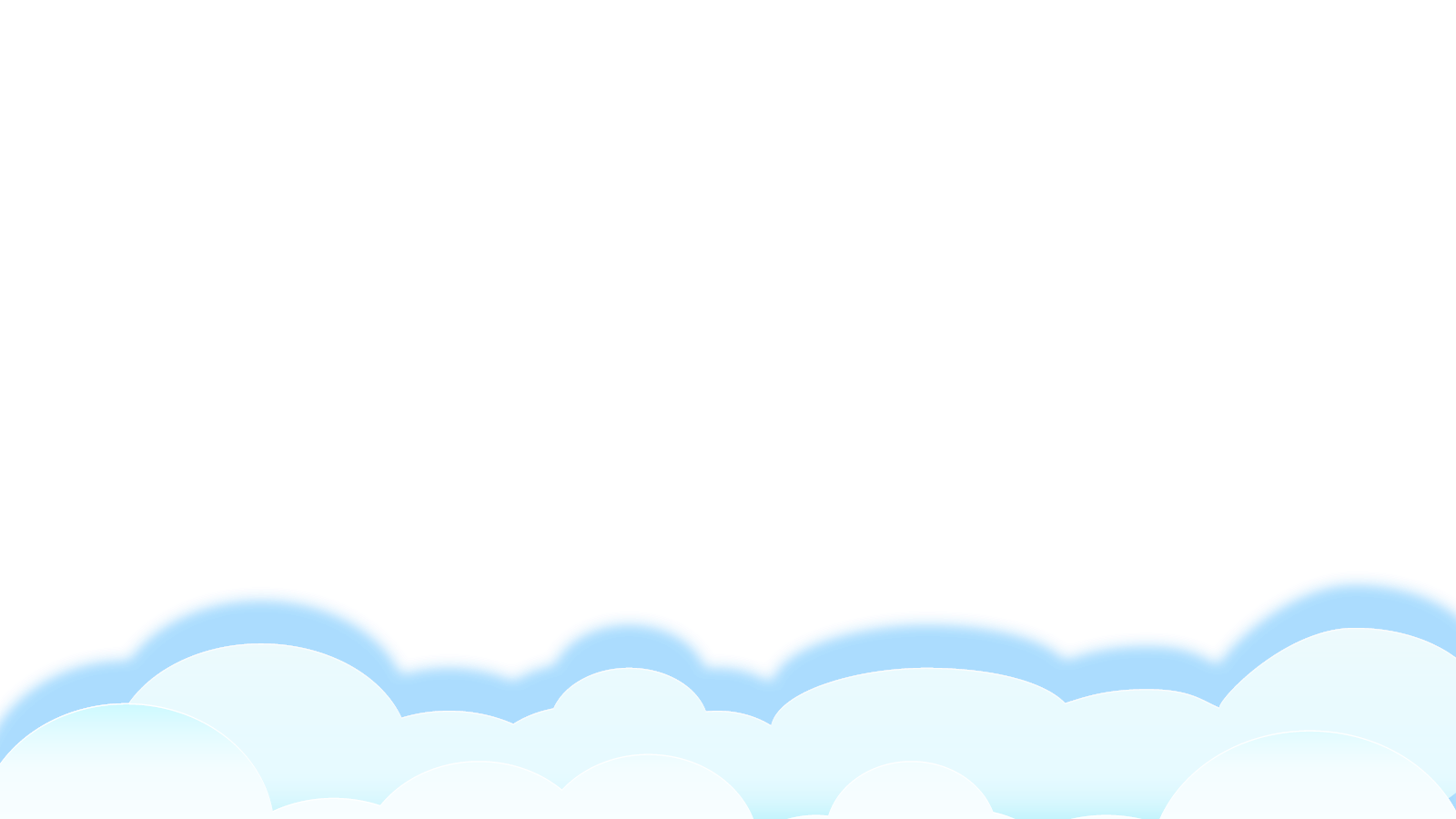 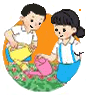 Hoạt động giáo dục theo chủ đề
1. Trò chơi Đoán tên cảnh đẹp quê hương.
Chùa
   Hoằng Phúc
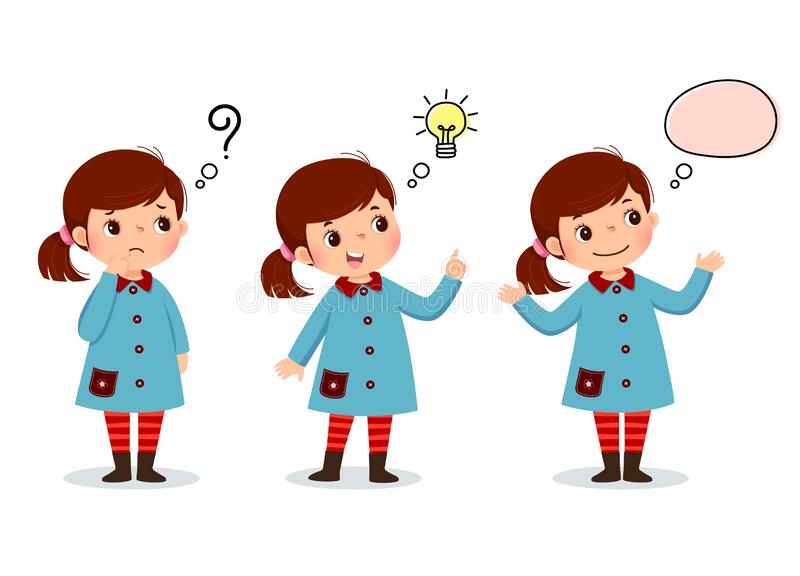 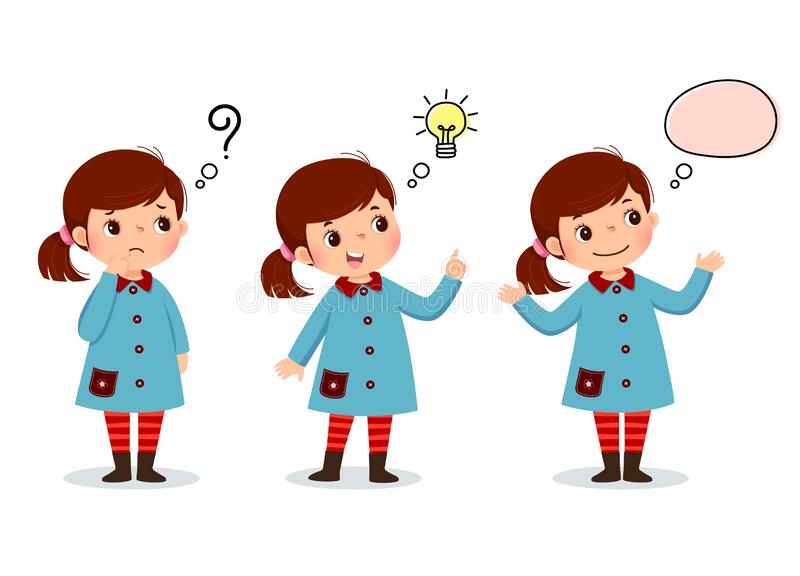 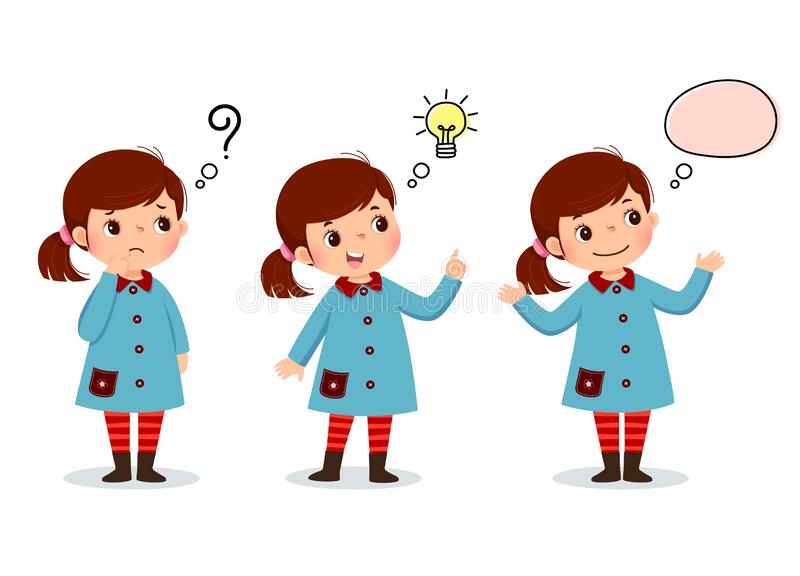 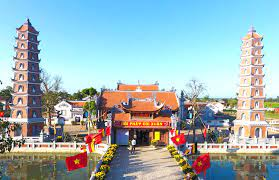 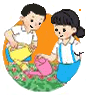 Hoạt động giáo dục theo chủ đề
1. Trò chơi Đoán tên cảnh đẹp quê hương.
Động
Phong Nha
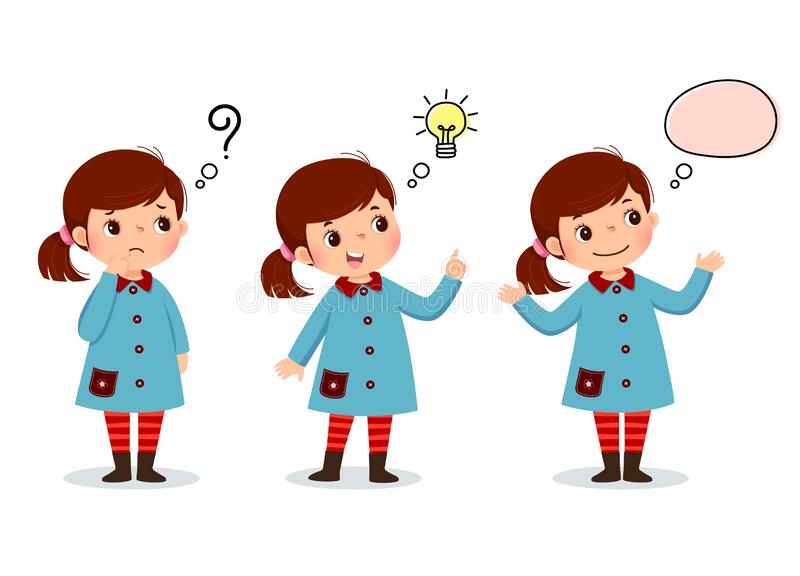 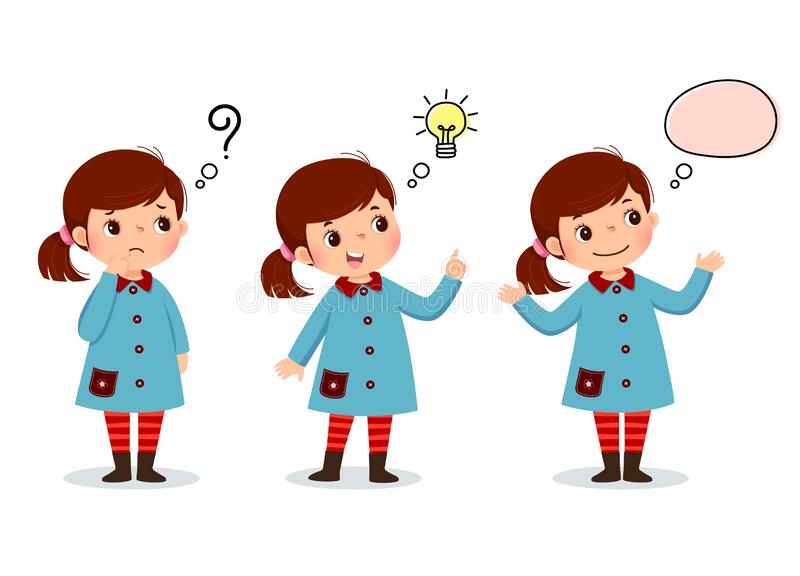 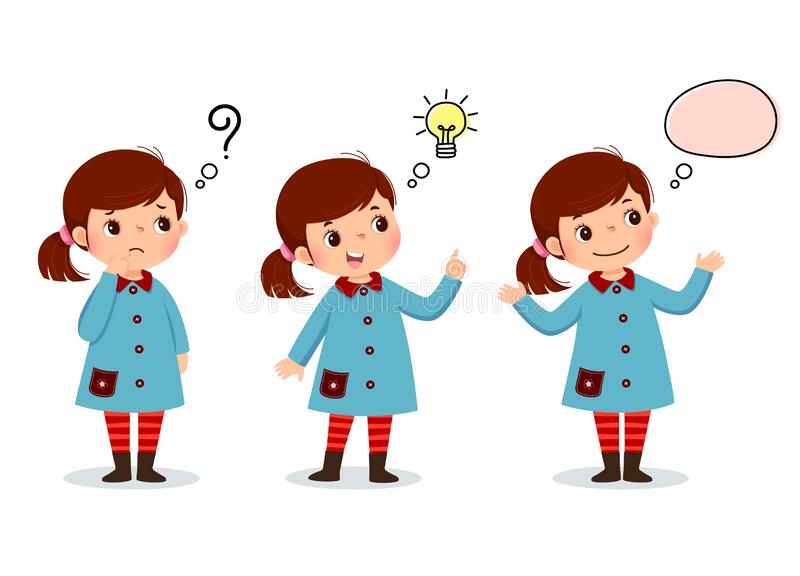 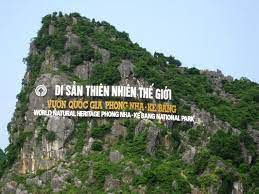 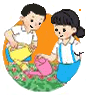 Hoạt động giáo dục theo chủ đề
1. Trò chơi Đoán tên cảnh đẹp quê hương.
Lăng Bác
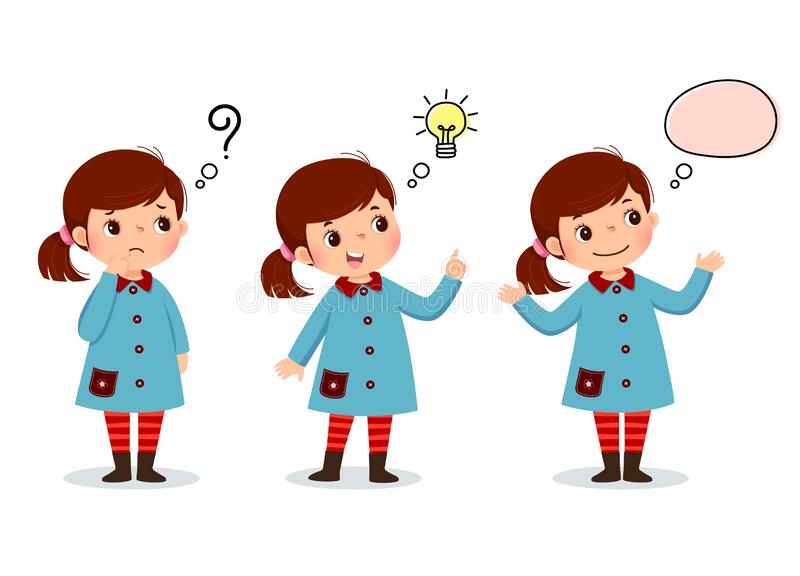 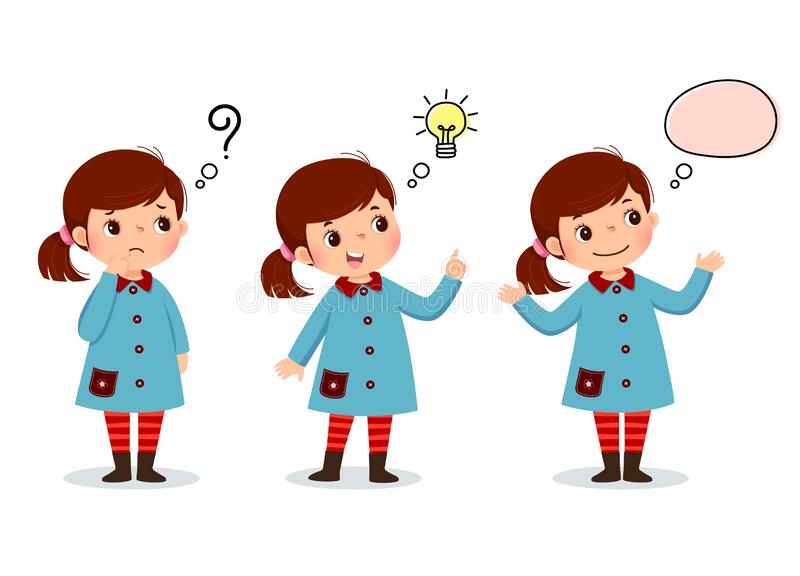 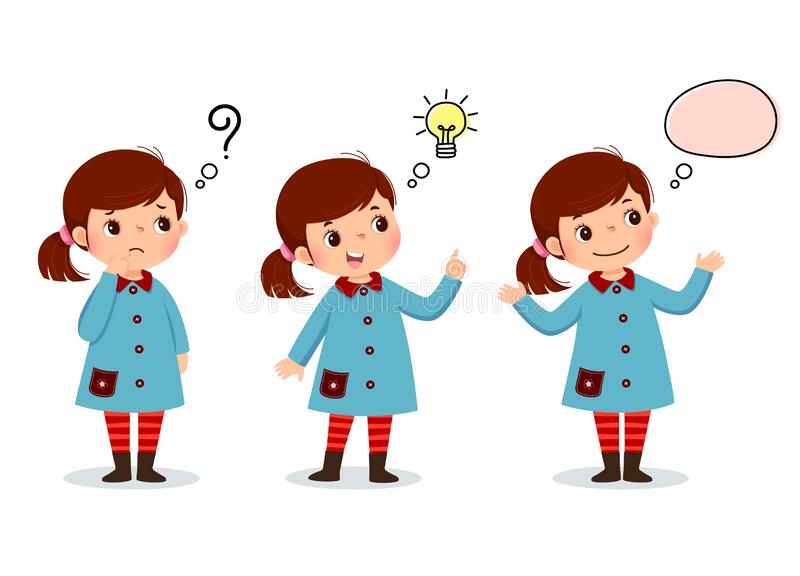 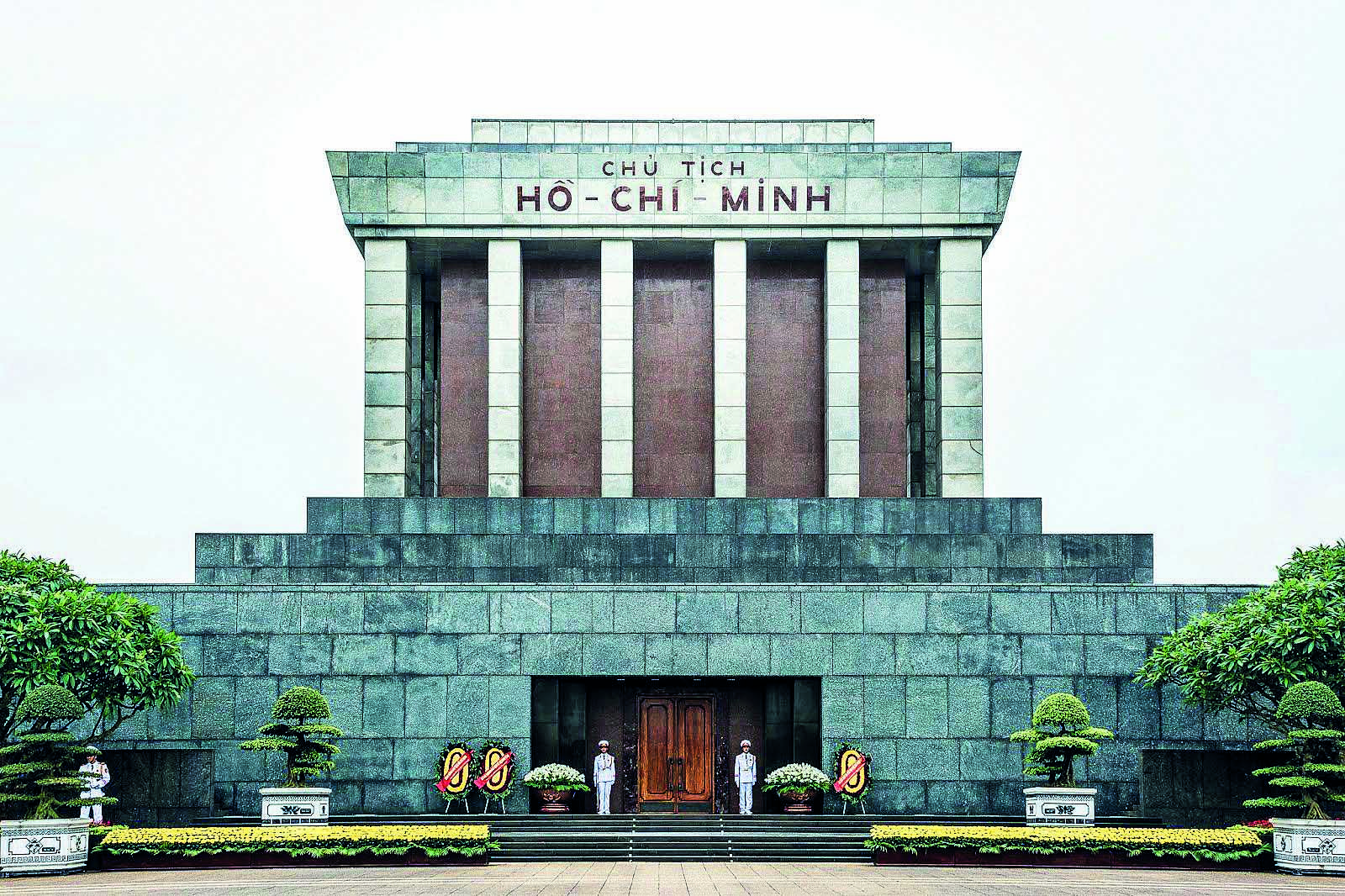 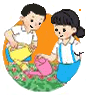 Hoạt động giáo dục theo chủ đề
1. Trò chơi Đoán tên cảnh đẹp quê hương.
Suối nước khoáng Bang
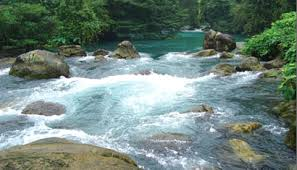 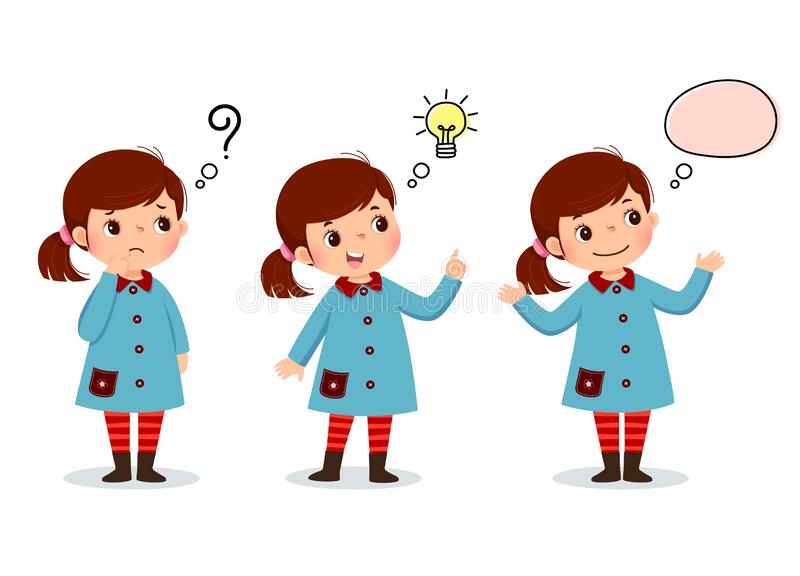 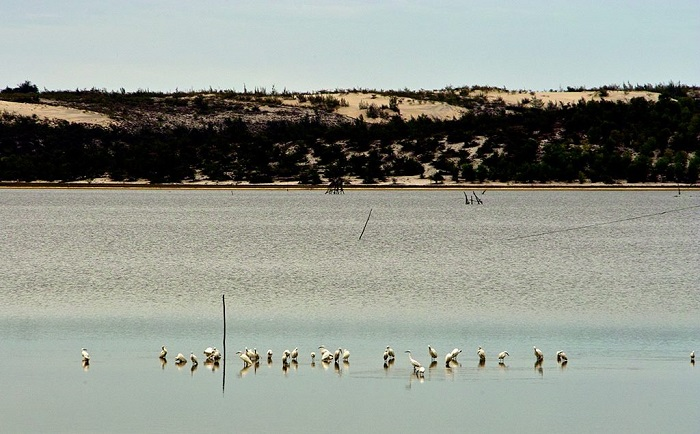 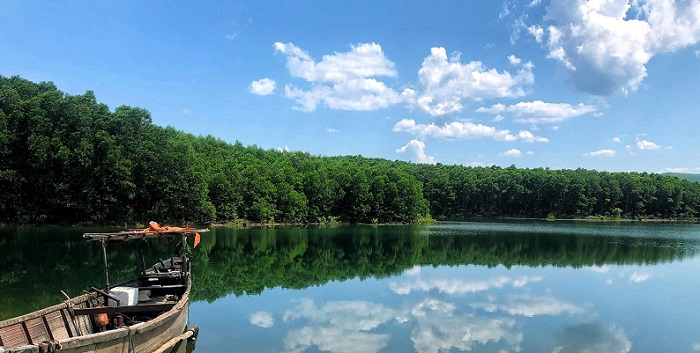 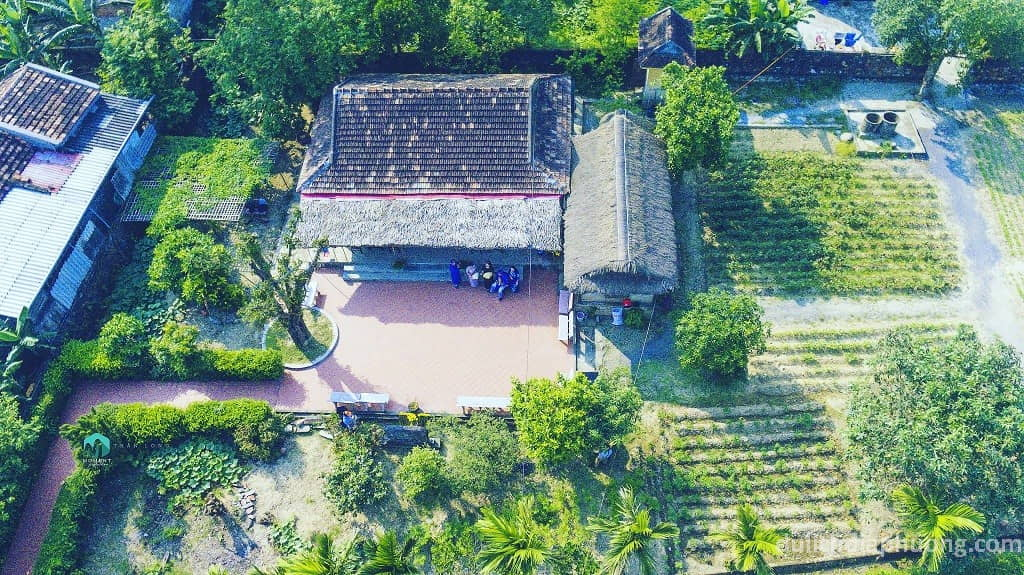 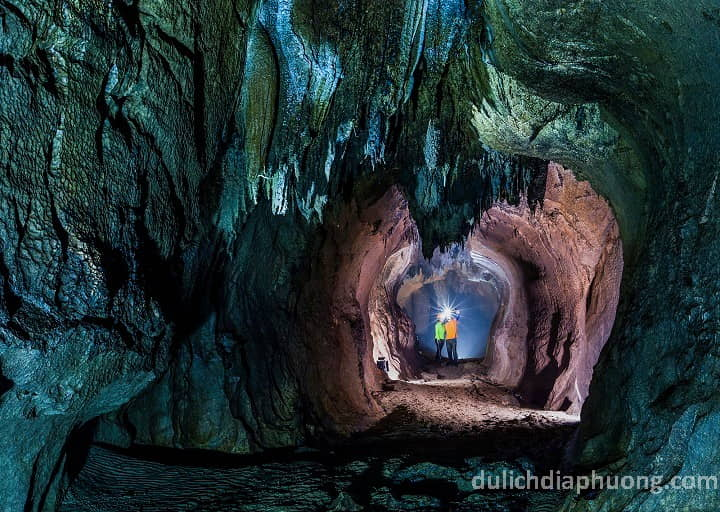 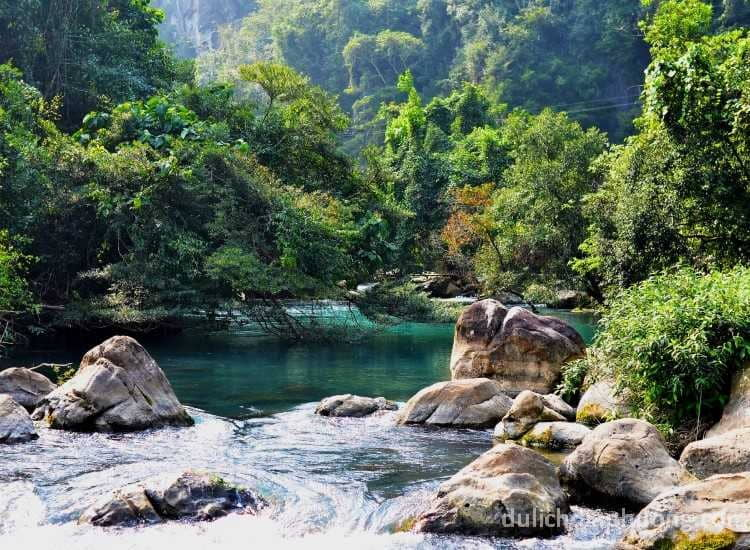 Khe nước lạnh – Ngân Thủy
Hồ chưa nước An Mã – Kim Thủy
Nhà lưu niệm Đại tướng Võ Nguyên Giáp
Bàu Sen
Hang Chà Lòi - xã Ngân Thủy ( Lệ Thủy) Trường Xuân ( Quảng Ninh)
2. Xây dựng kế hoạch tham quan một cảnh đẹp của quê hương
Lựa chọn địa điểm tham quan
Dự kiến thời gian  và những  việc cần chuẩn bị cho chuyến tham quan.
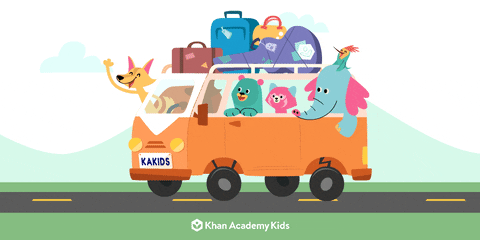 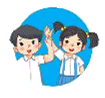 Sinh hoạt lớp

Cùng cả lớp tham quan một cảnh đẹp quê em theo kế hoạch.
- Đi theo sự hướng dẫn của thầy cô.
- Lắng nghe lời giới thiệu của thầy cô hoặc hướng dẫn viên.
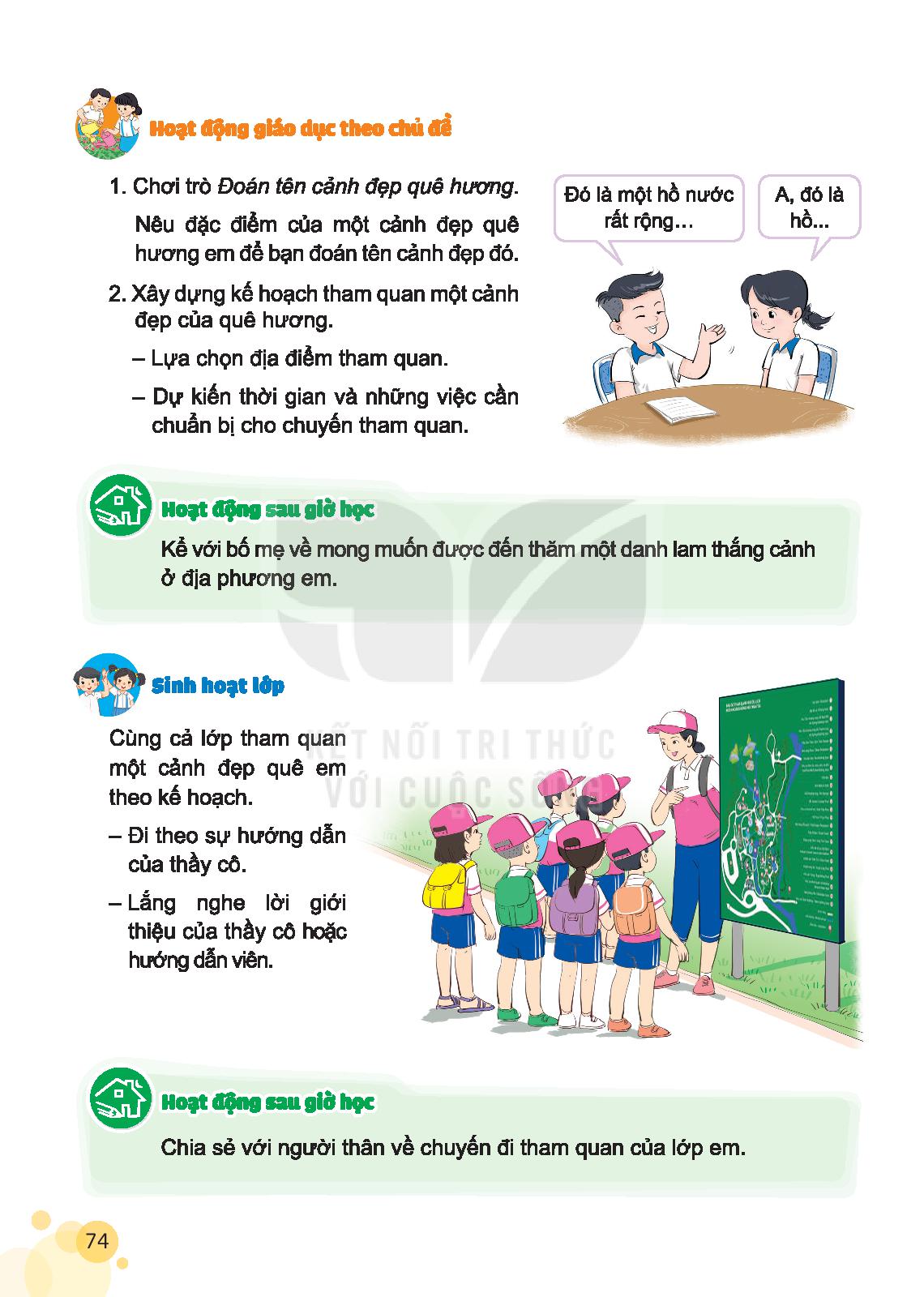